中学校用
はじめてのChromebook
　　　　　　　　　クロムブック
写真や動画の撮影
ファイルの保存先について
カメラの位置を確認
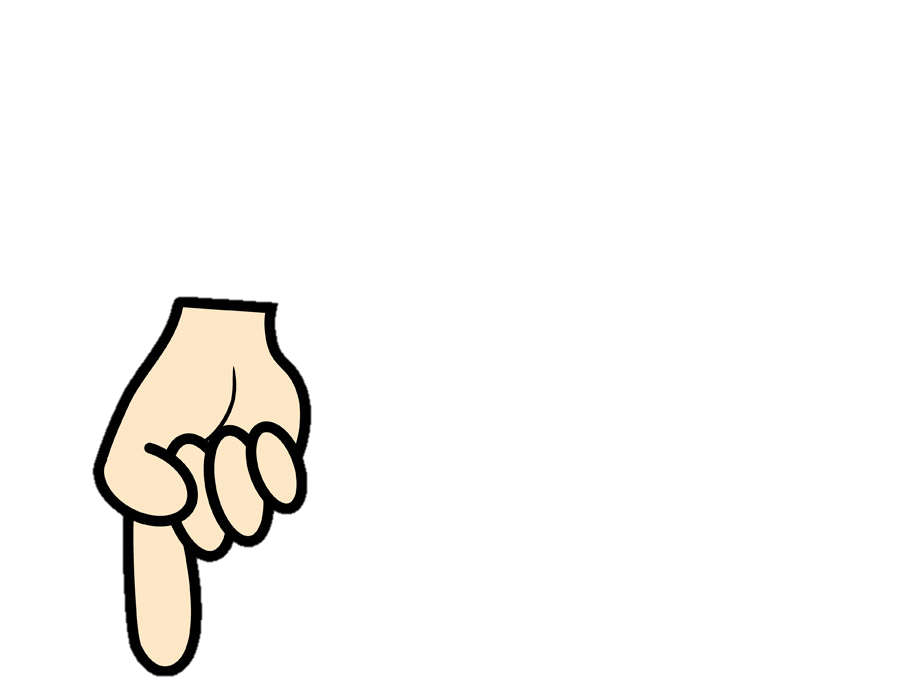 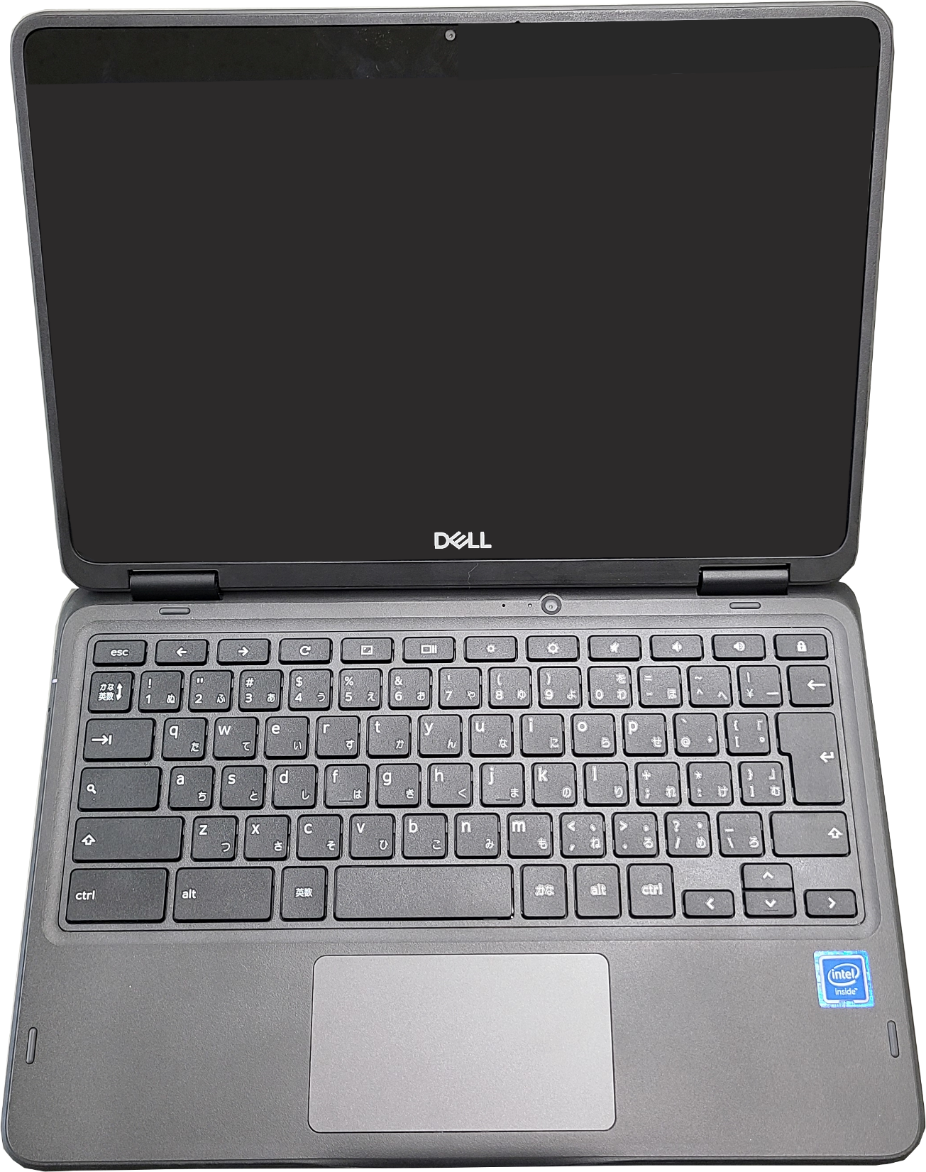 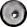 自分を写す(内側)
カメラ
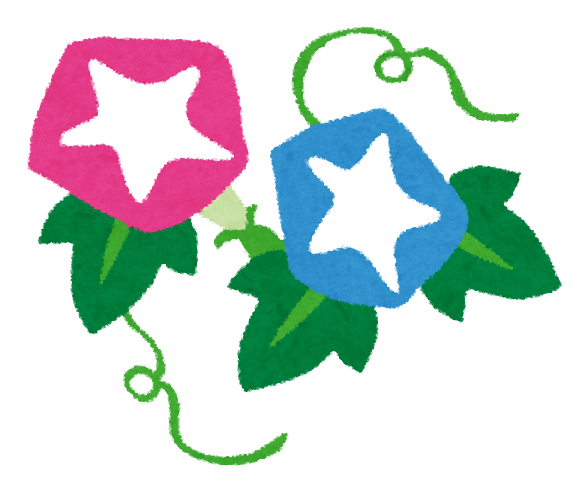 まわりを写す(外側)カメラ
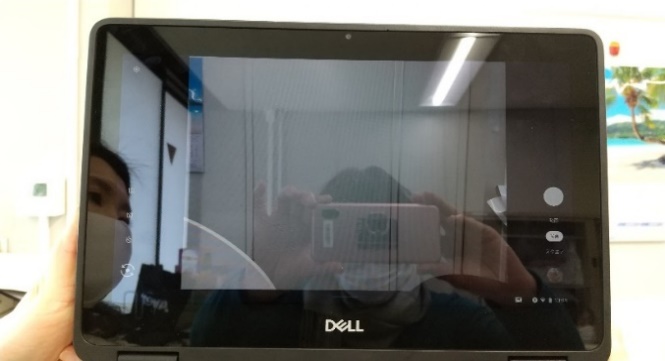 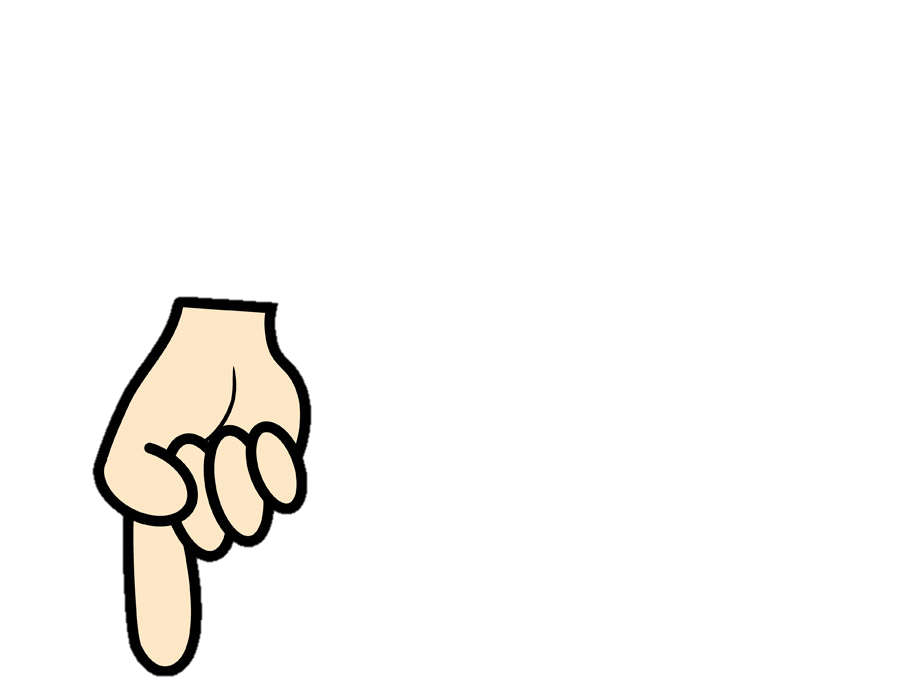 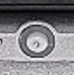 【カメラ】を起動（タブレットモード）
外側に折り曲げてタブレットモードにしましょう
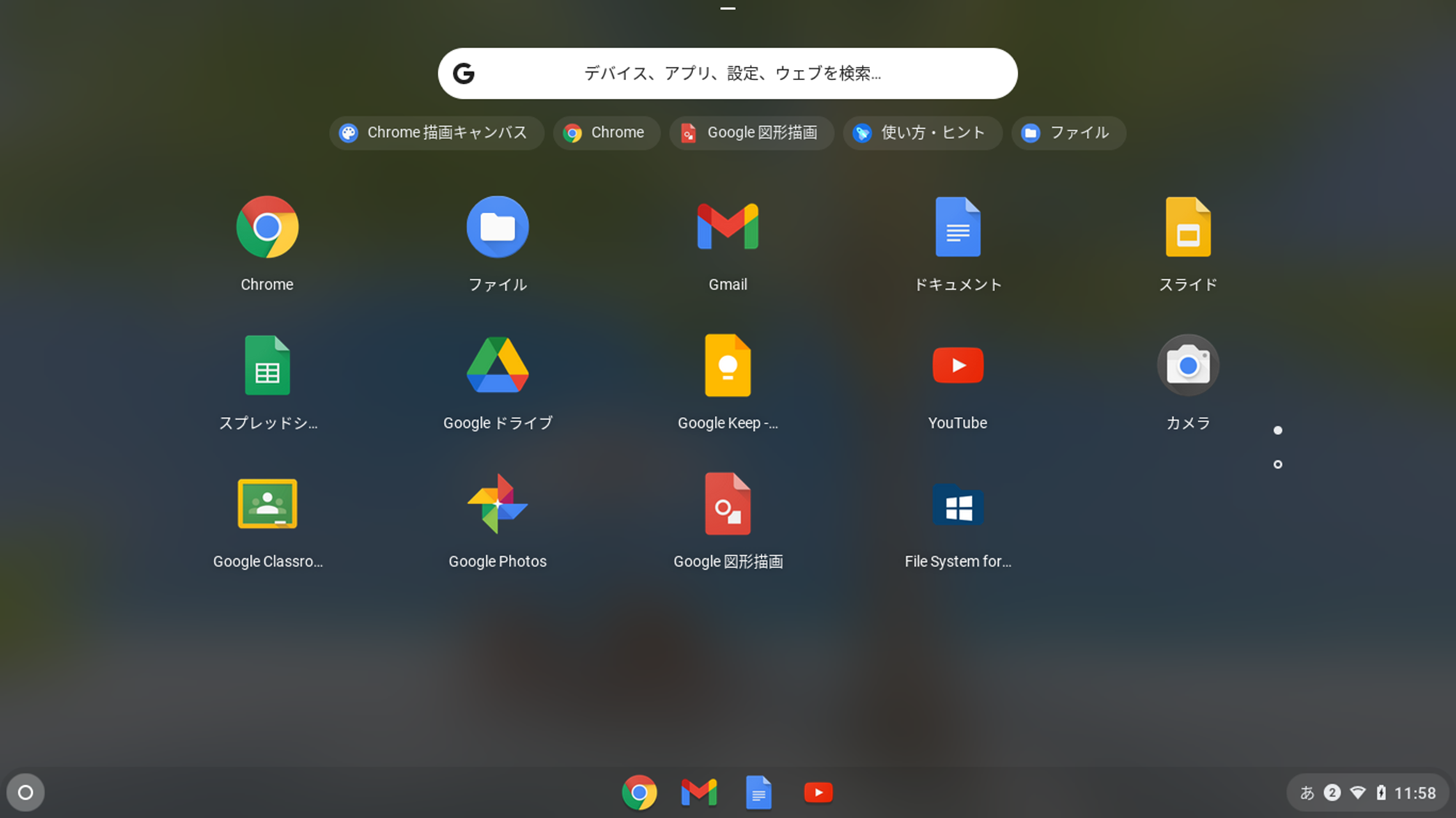 「カメラ」をタップしましょう
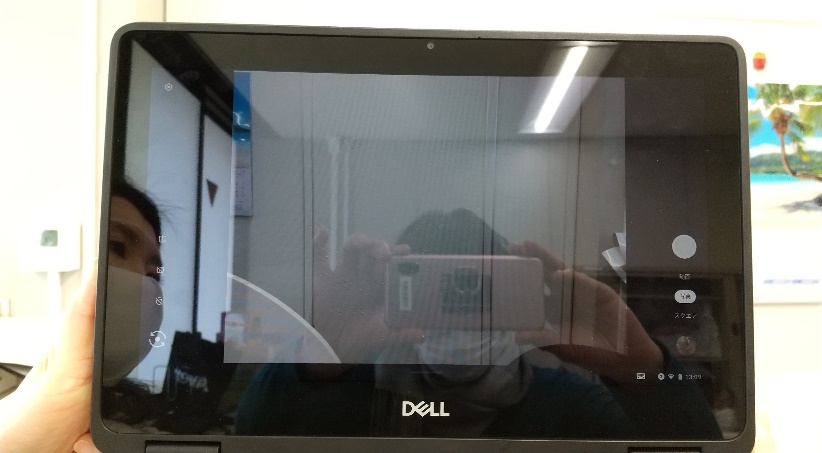 写真を撮影
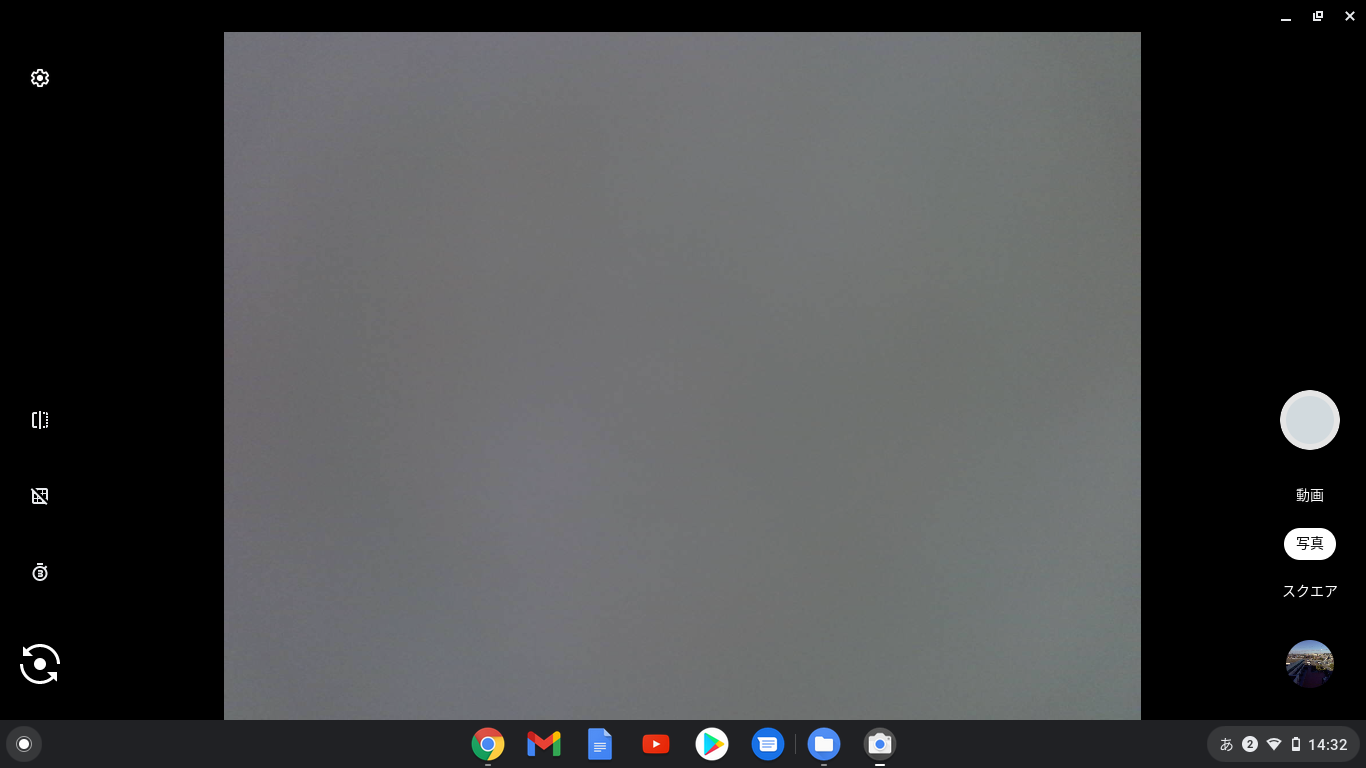 ②タップして撮影
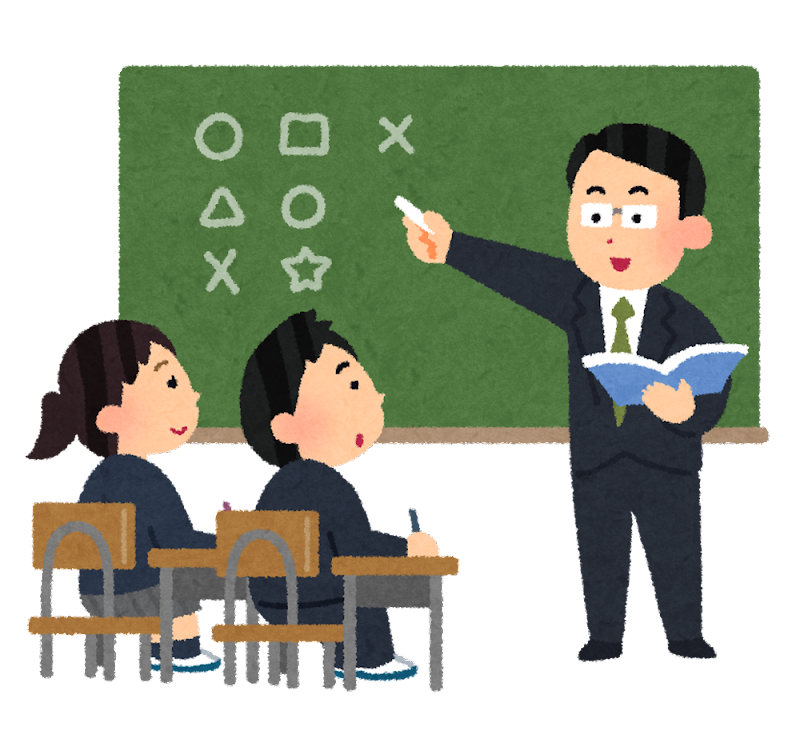 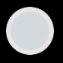 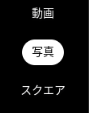 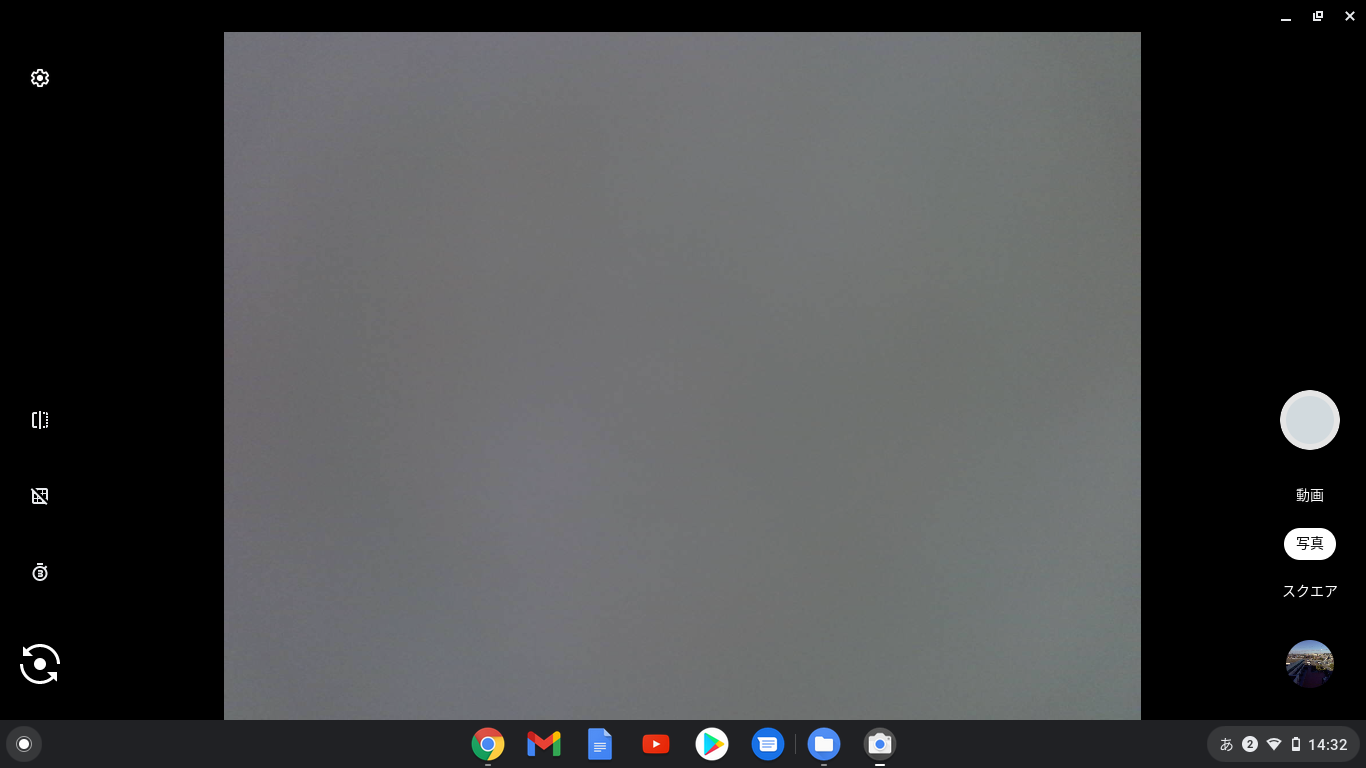 ①写真をタップ
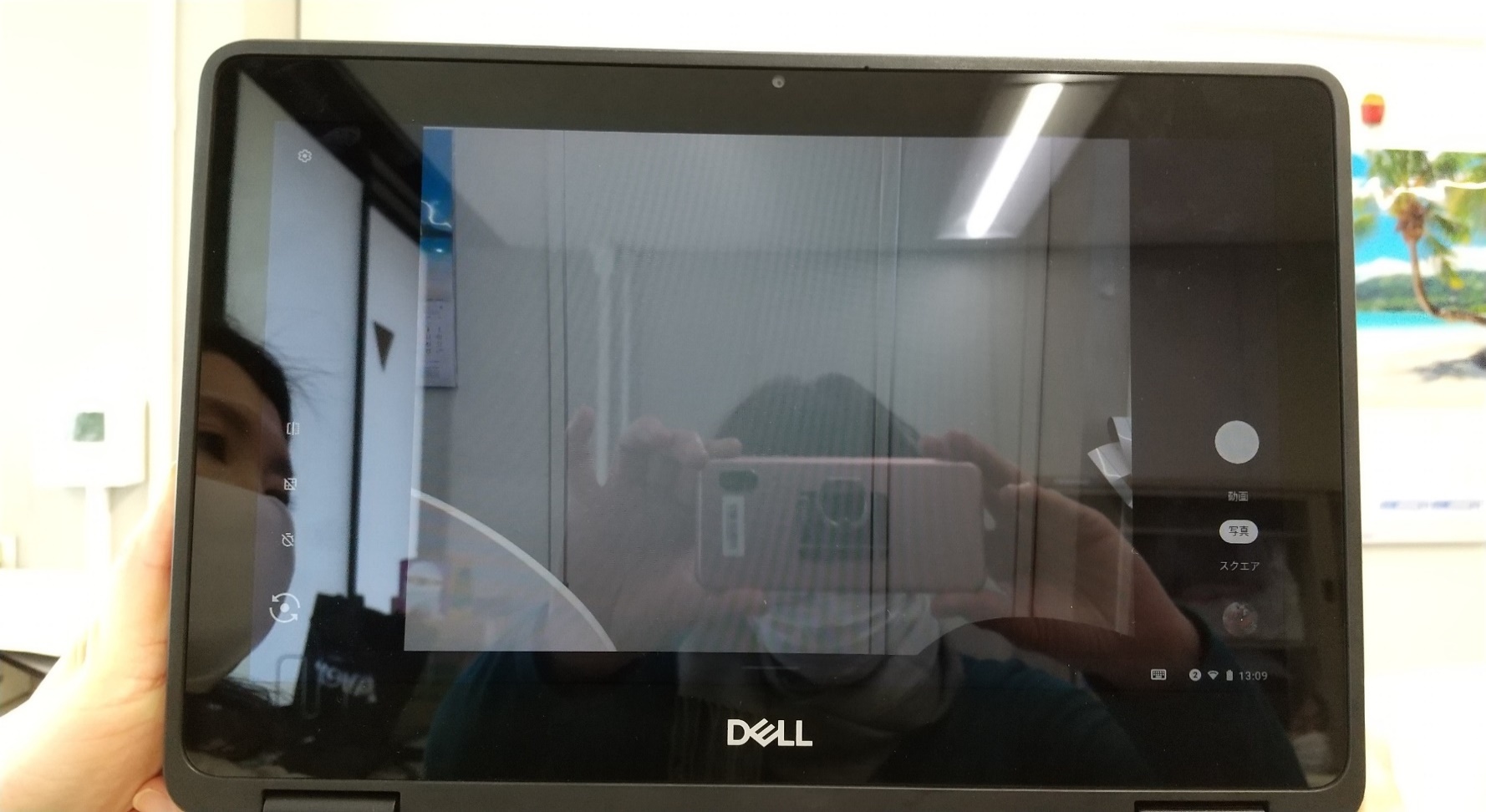 ※内側と外側のカメラへの切り替え
撮影した写真の確認方法
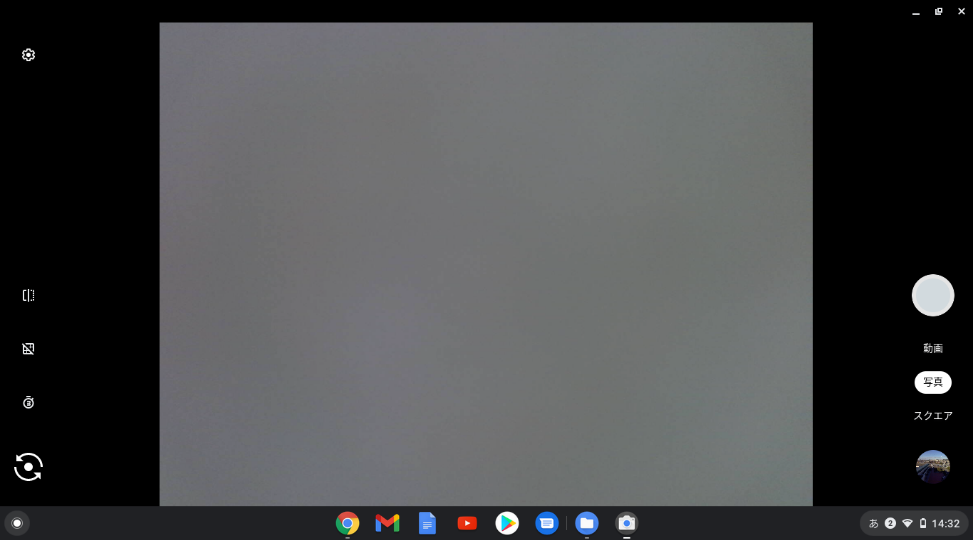 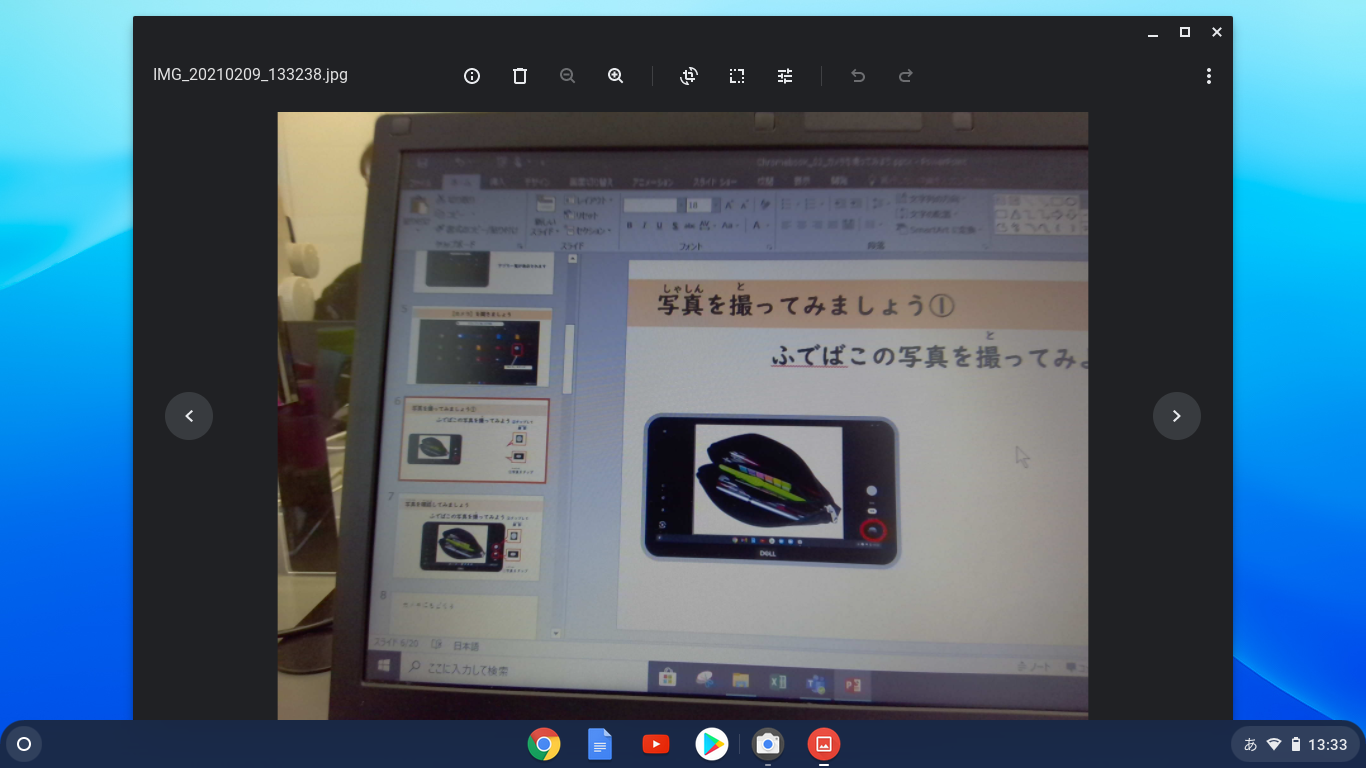 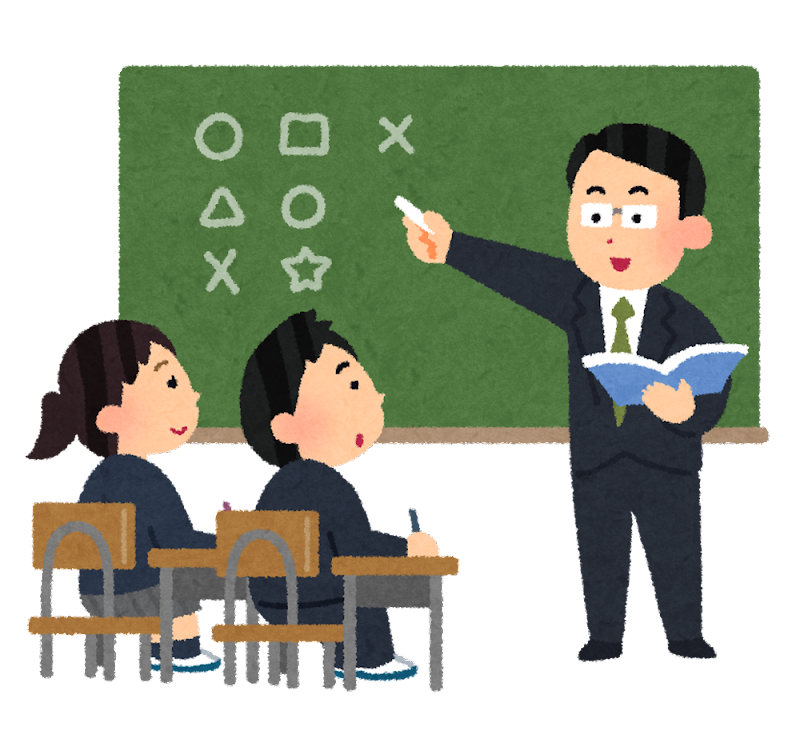 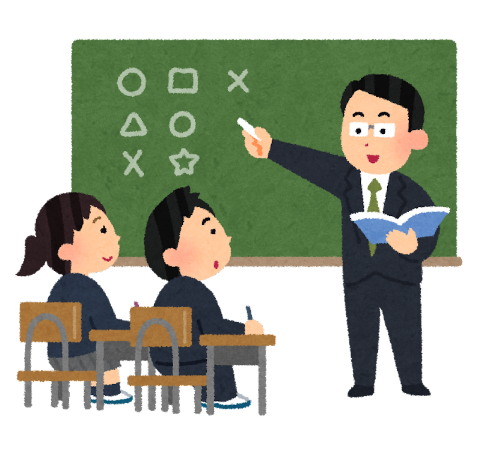 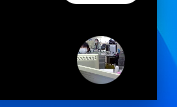 ※次の写真へ移動
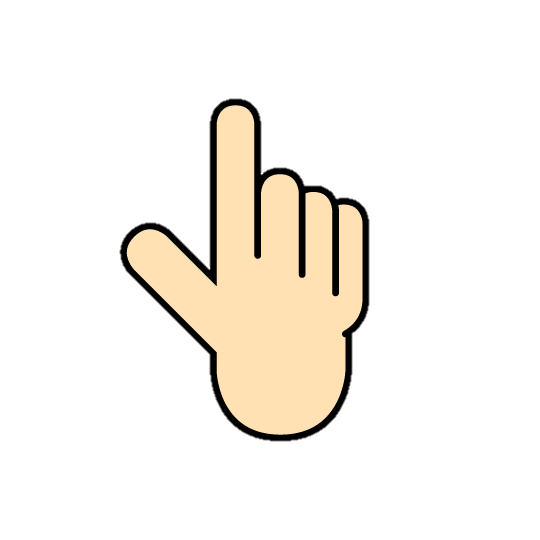 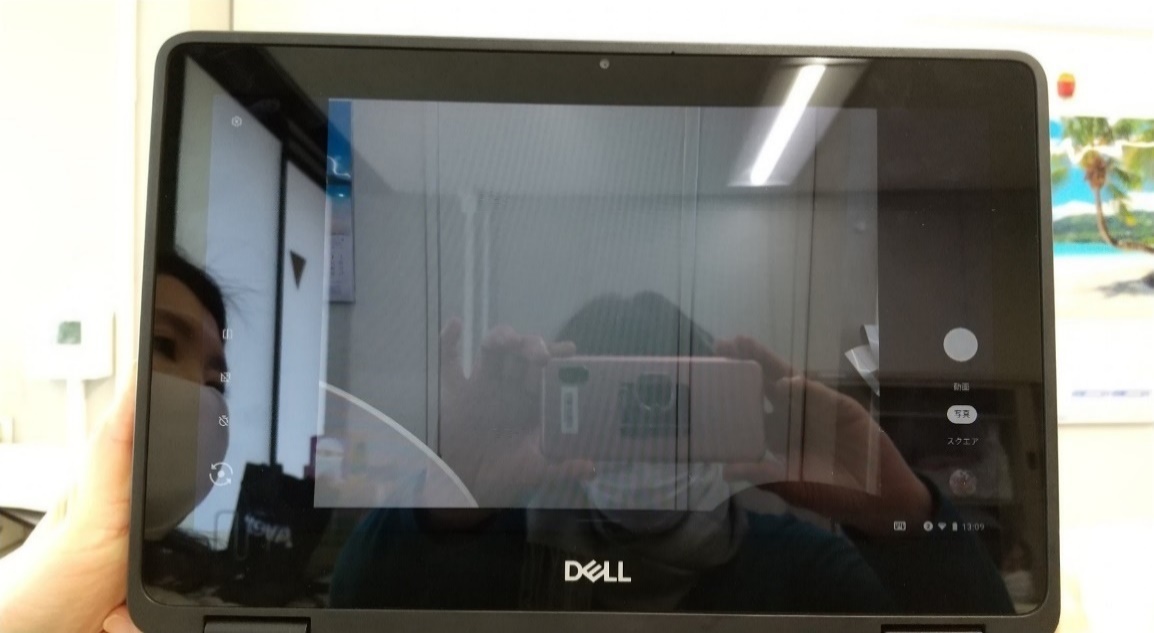 ①タップ
【カメラ】に戻す
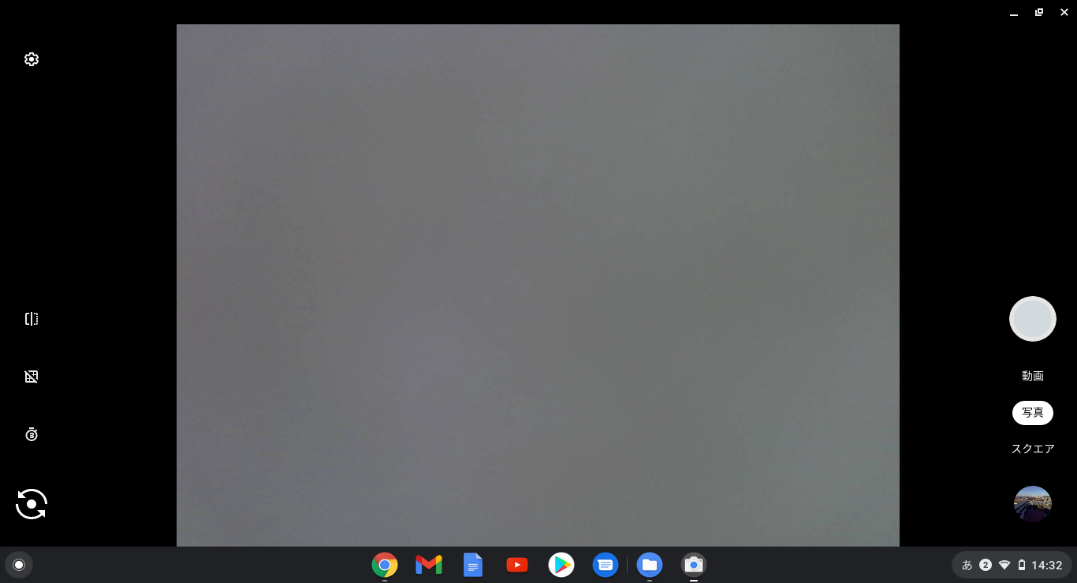 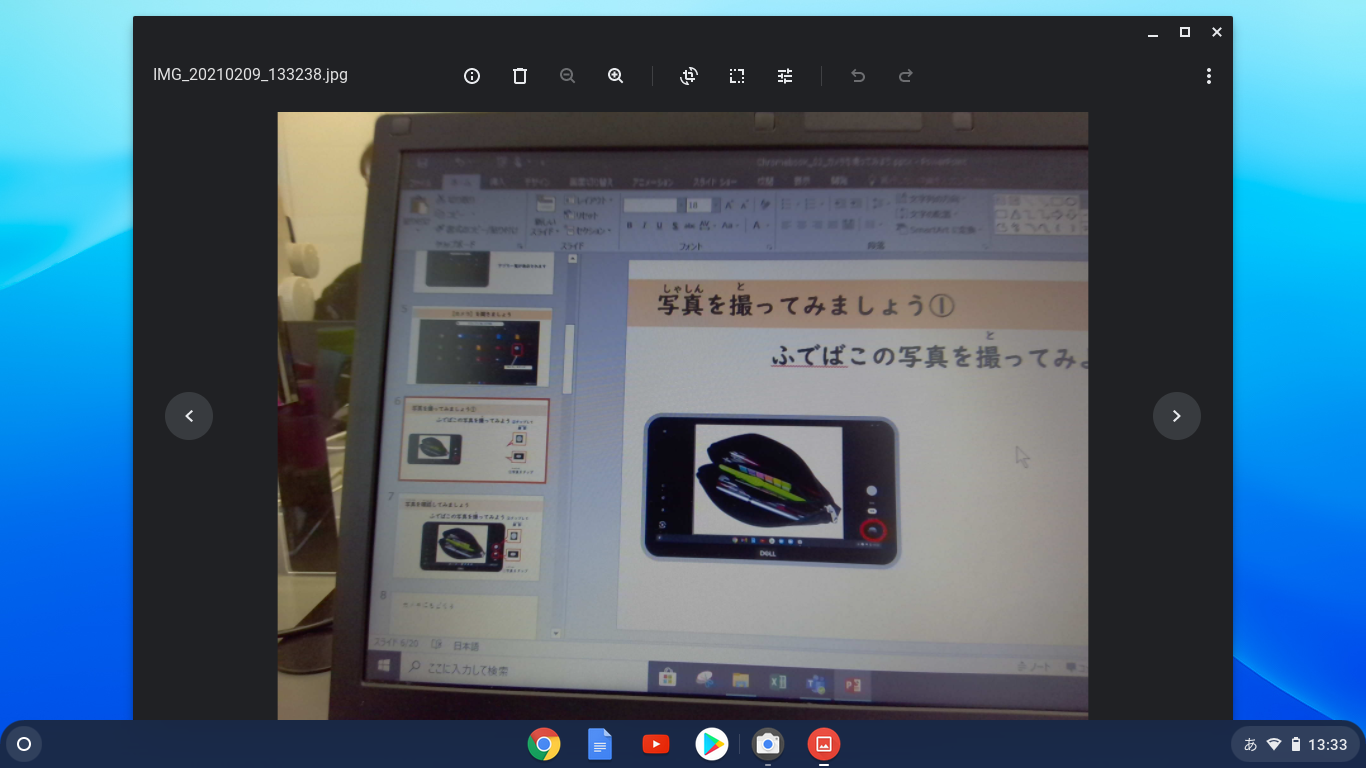 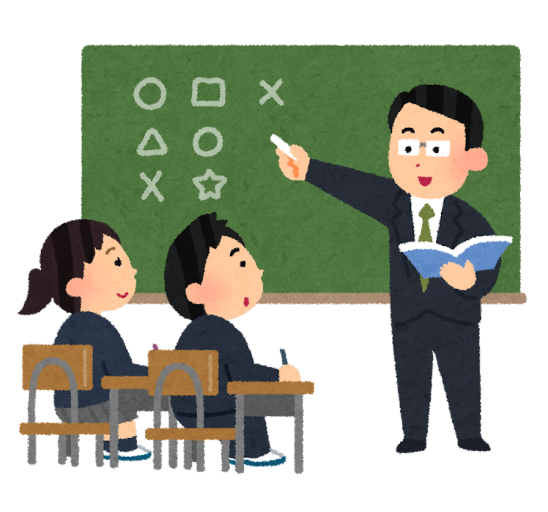 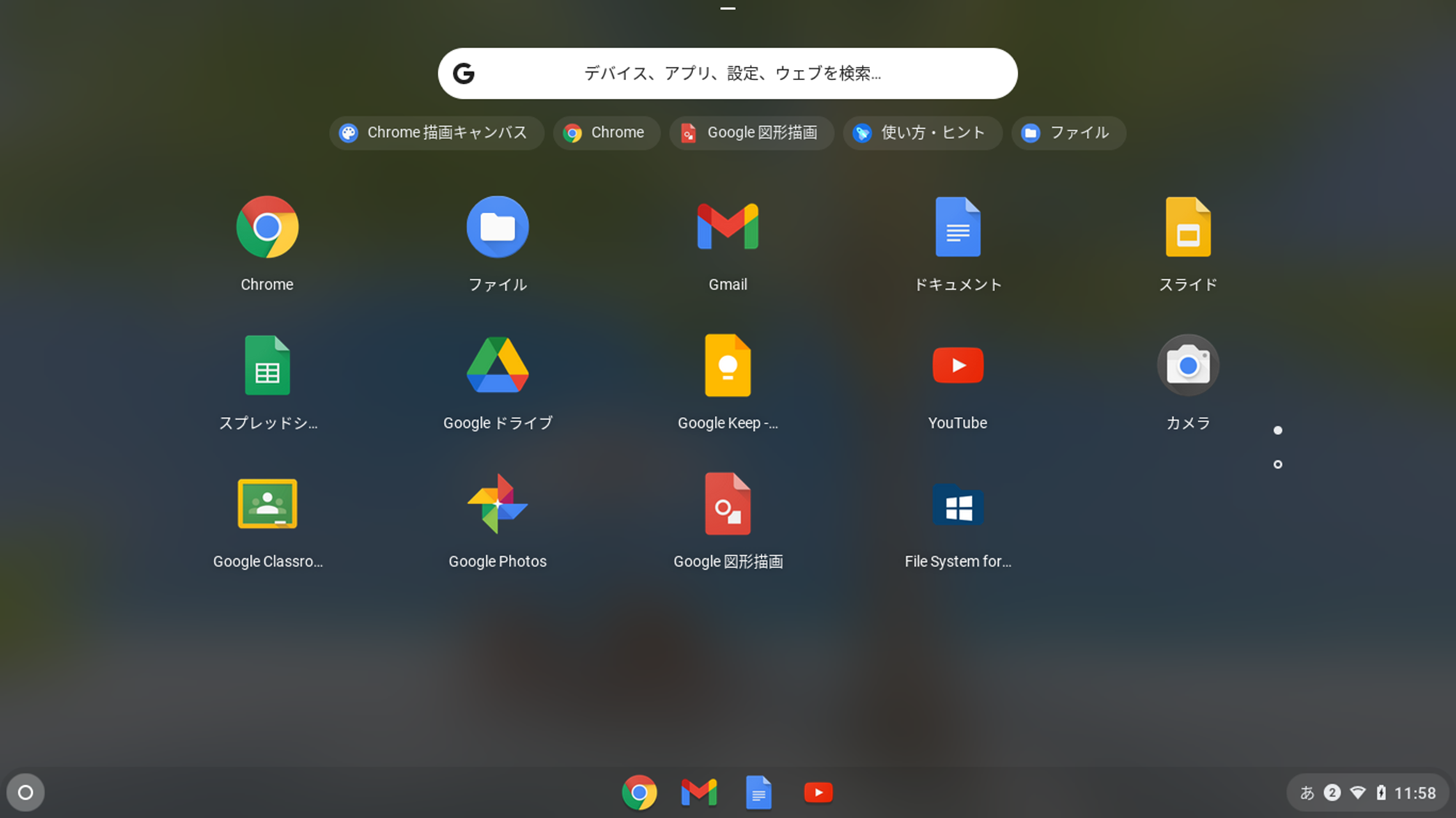 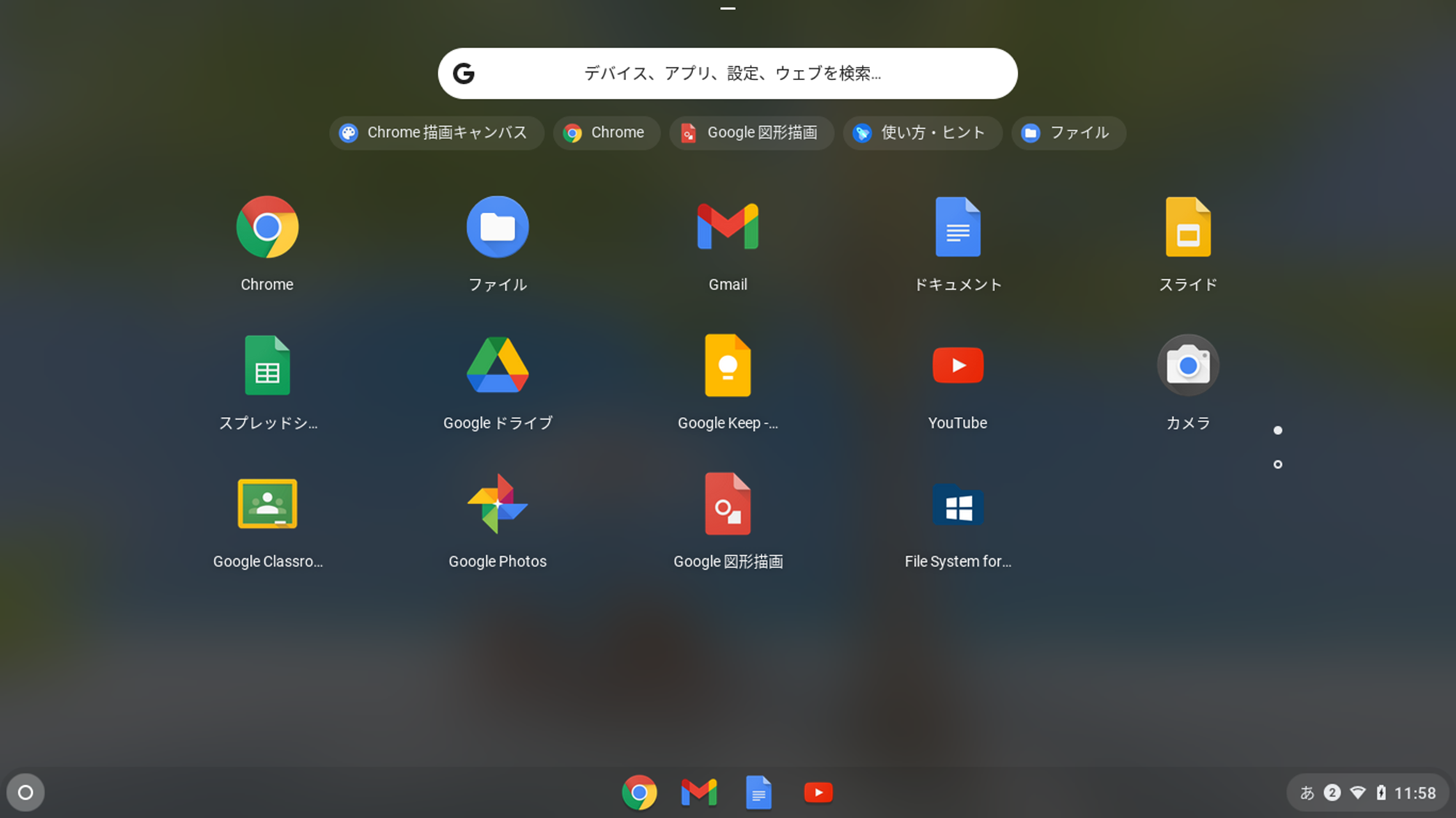 ① 画面の下から上に向かってスワイプ
　 アプリ一覧を表示しましょう
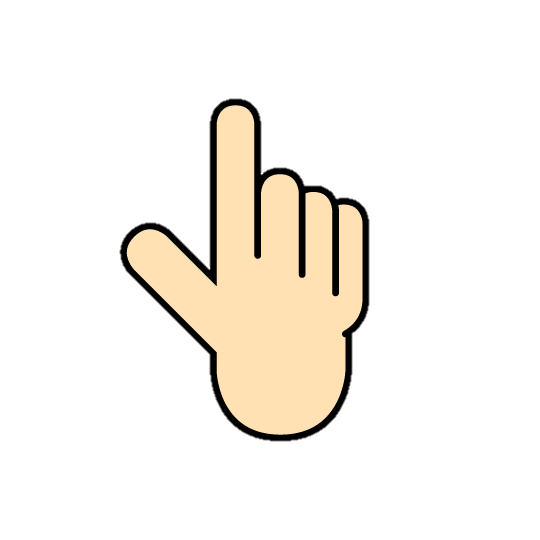 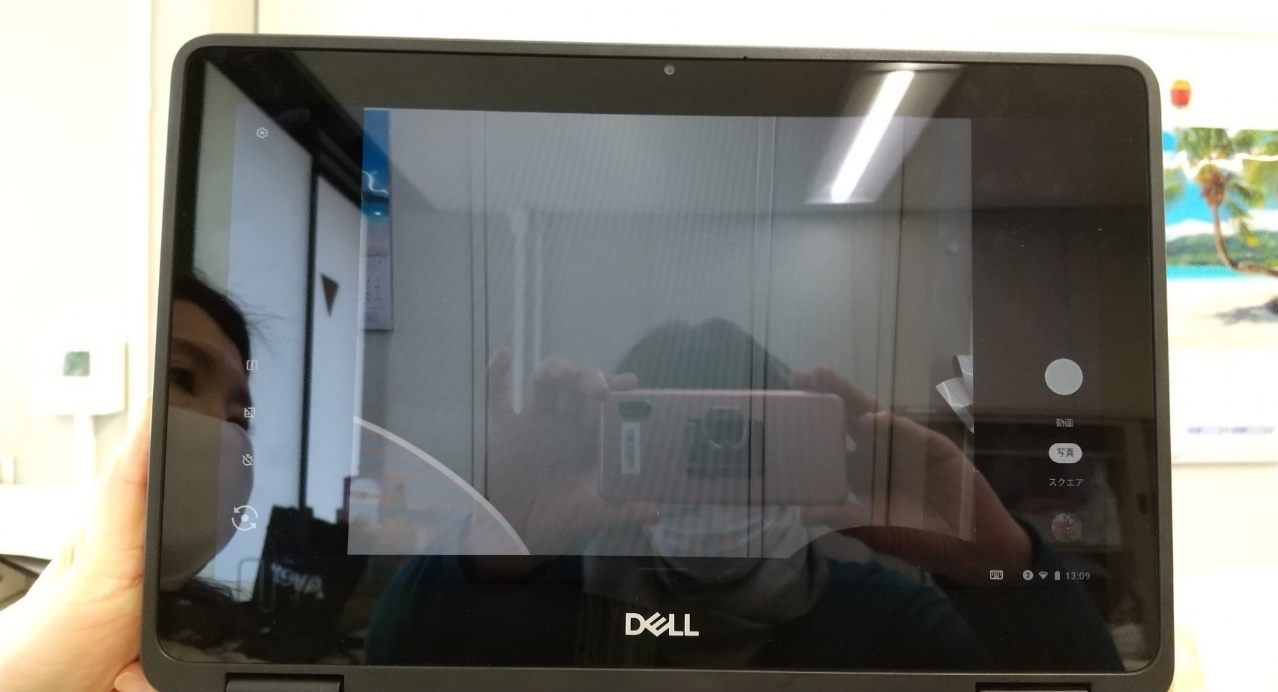 ②「カメラ」をタップしましょう
動画を撮影
音量の確認をしましょう（マイク・スピーカー）
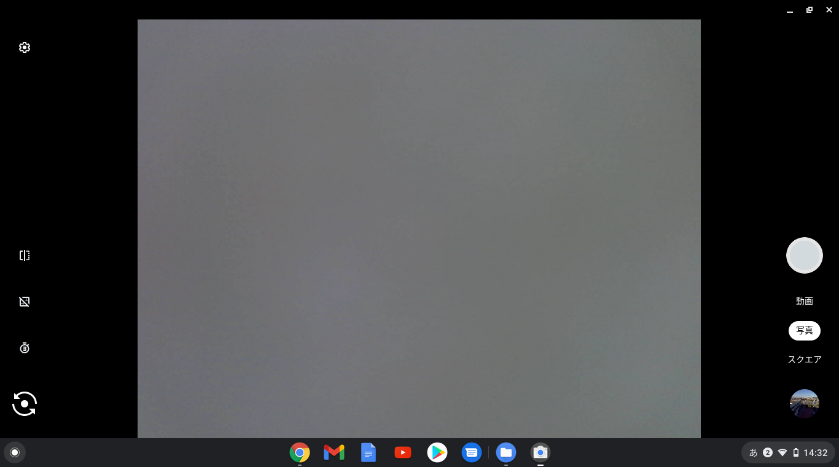 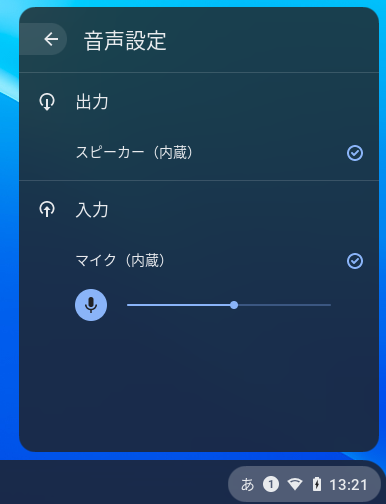 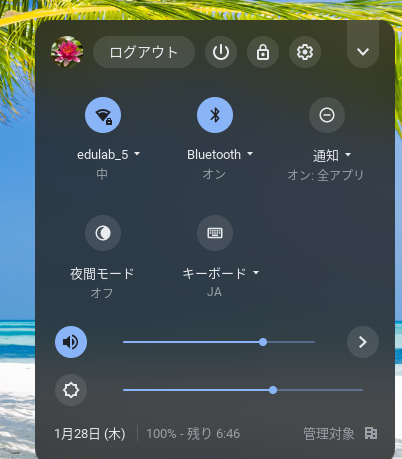 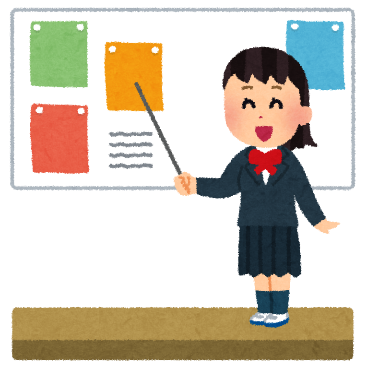 スピーカーの音量
マイクの音量
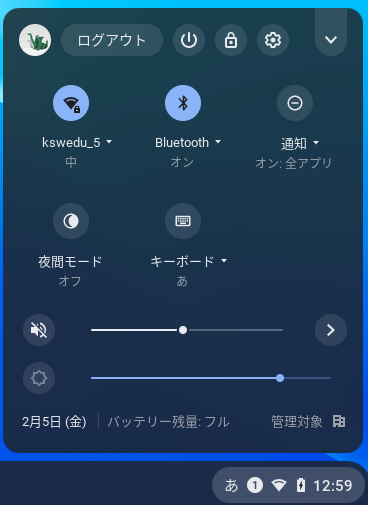 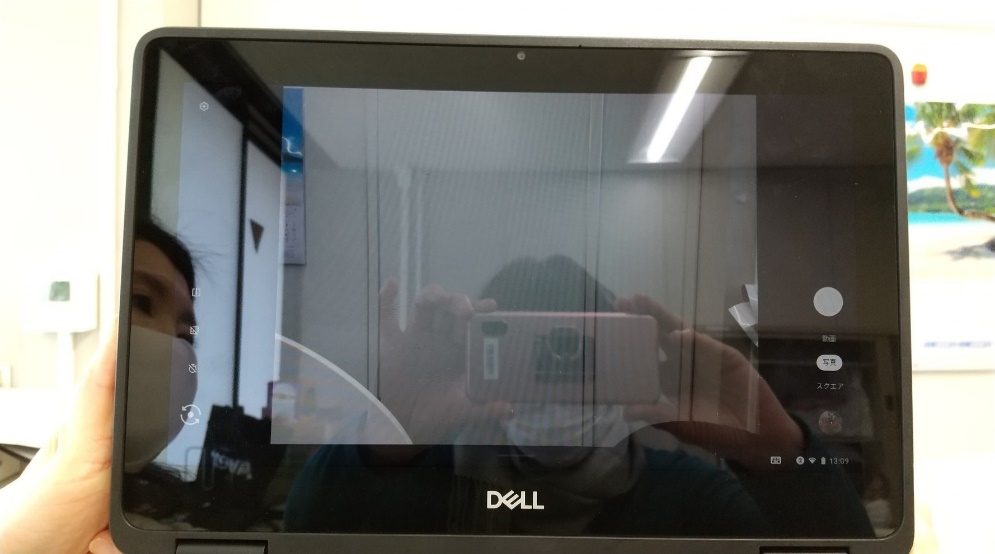 ①時計をタップ
動画を撮影
カメラを切り替えて動画を撮影してみましょう
②タップして撮影開始
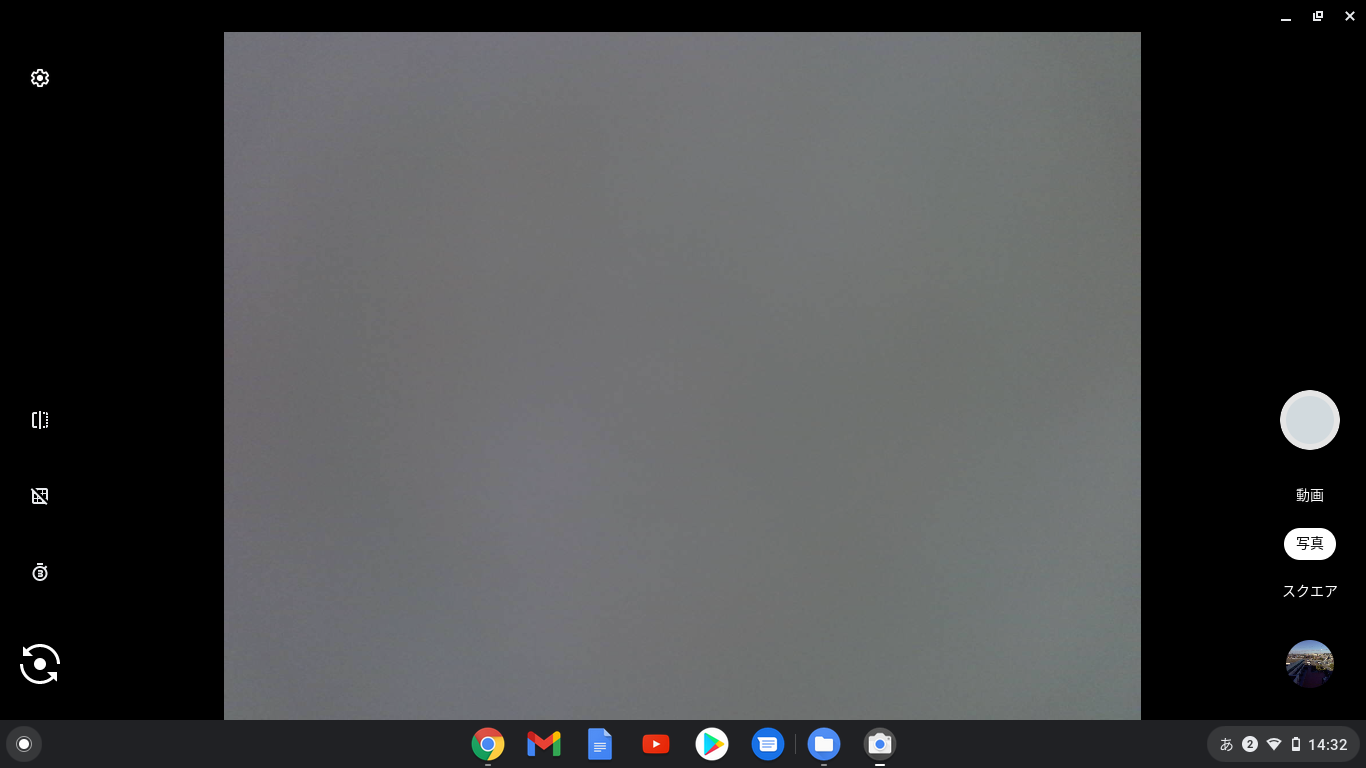 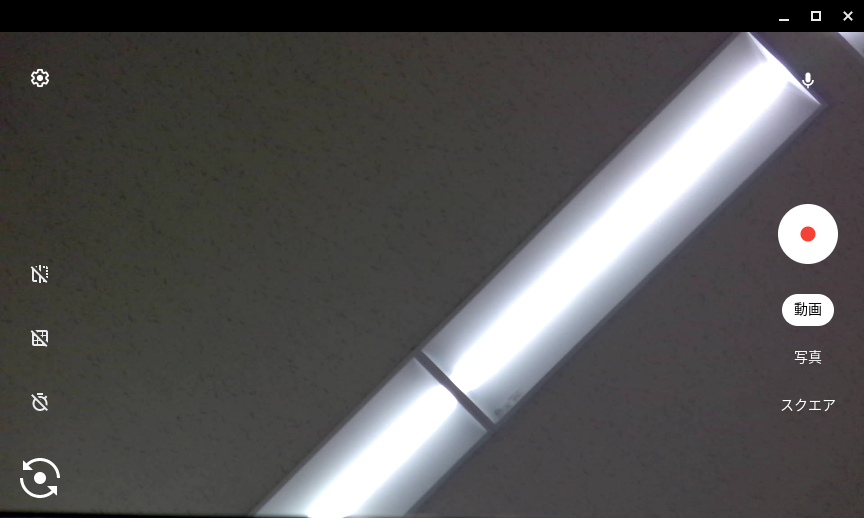 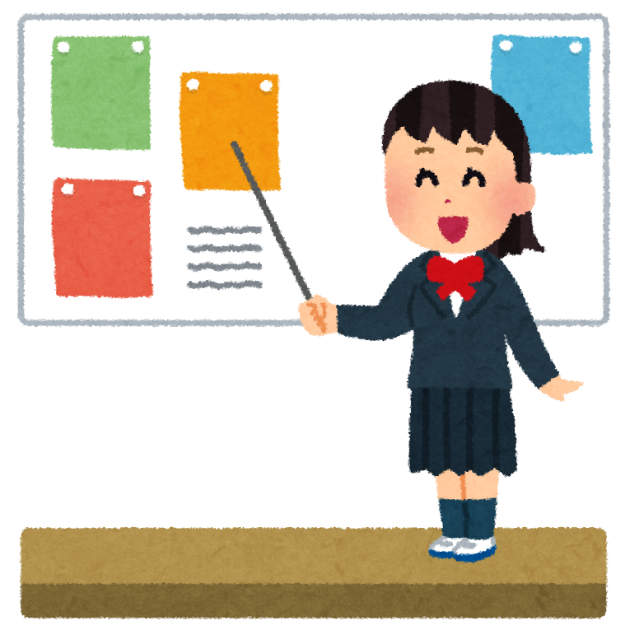 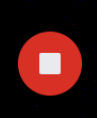 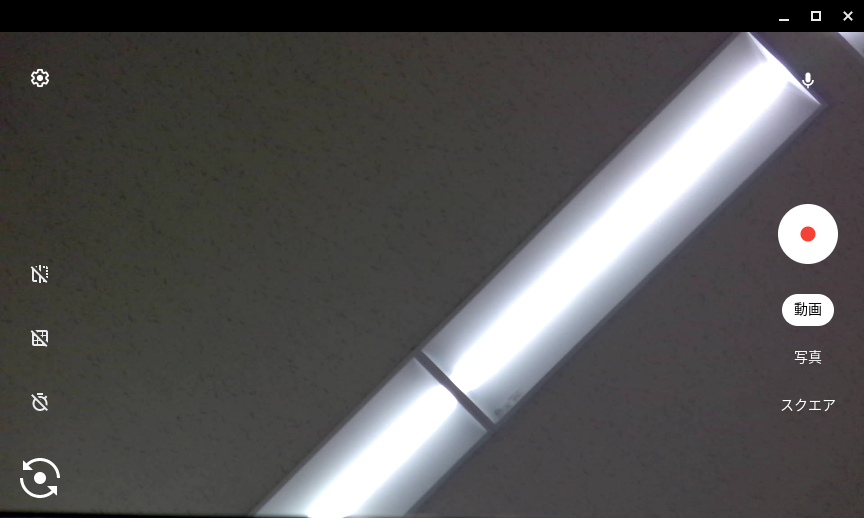 ③タップして撮影終了
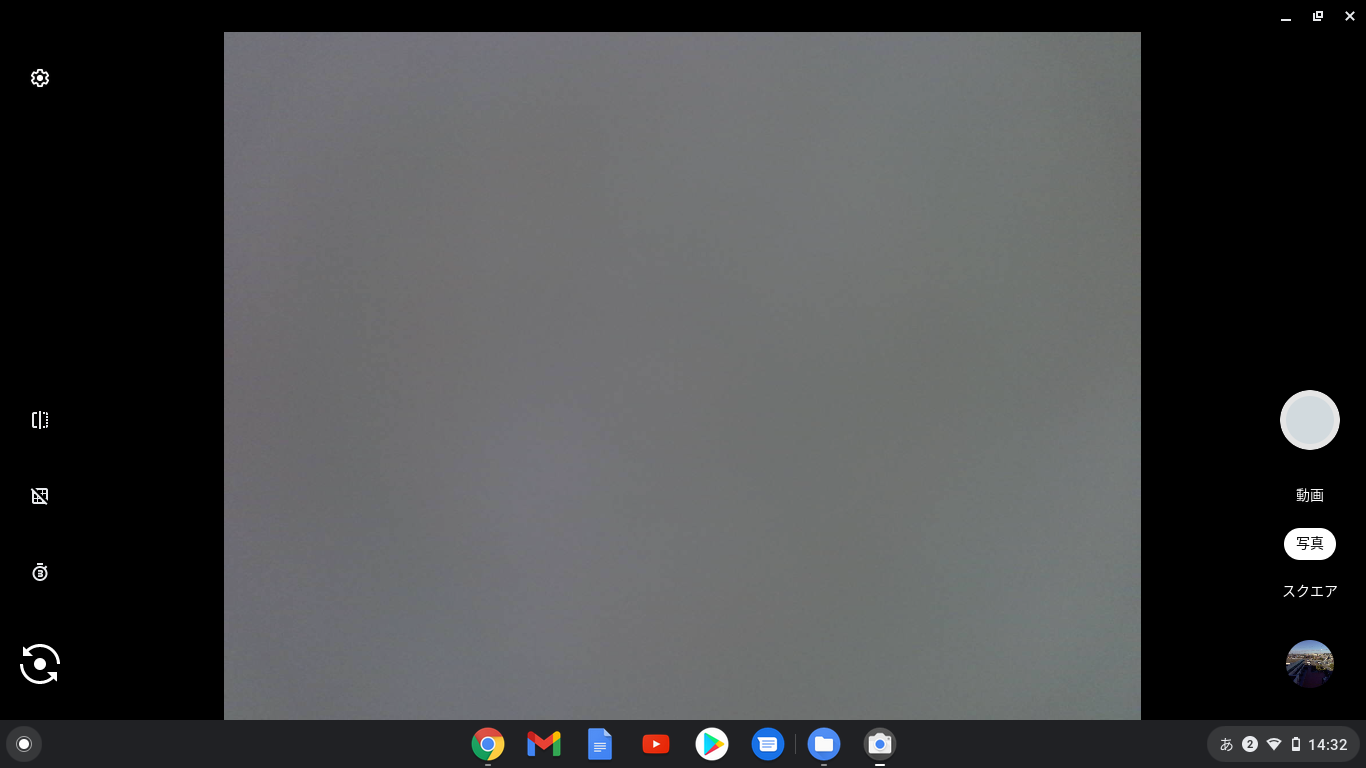 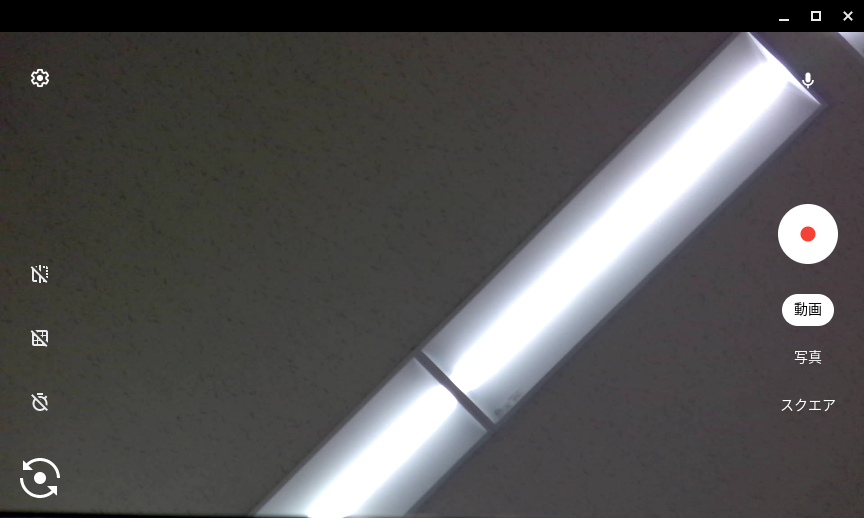 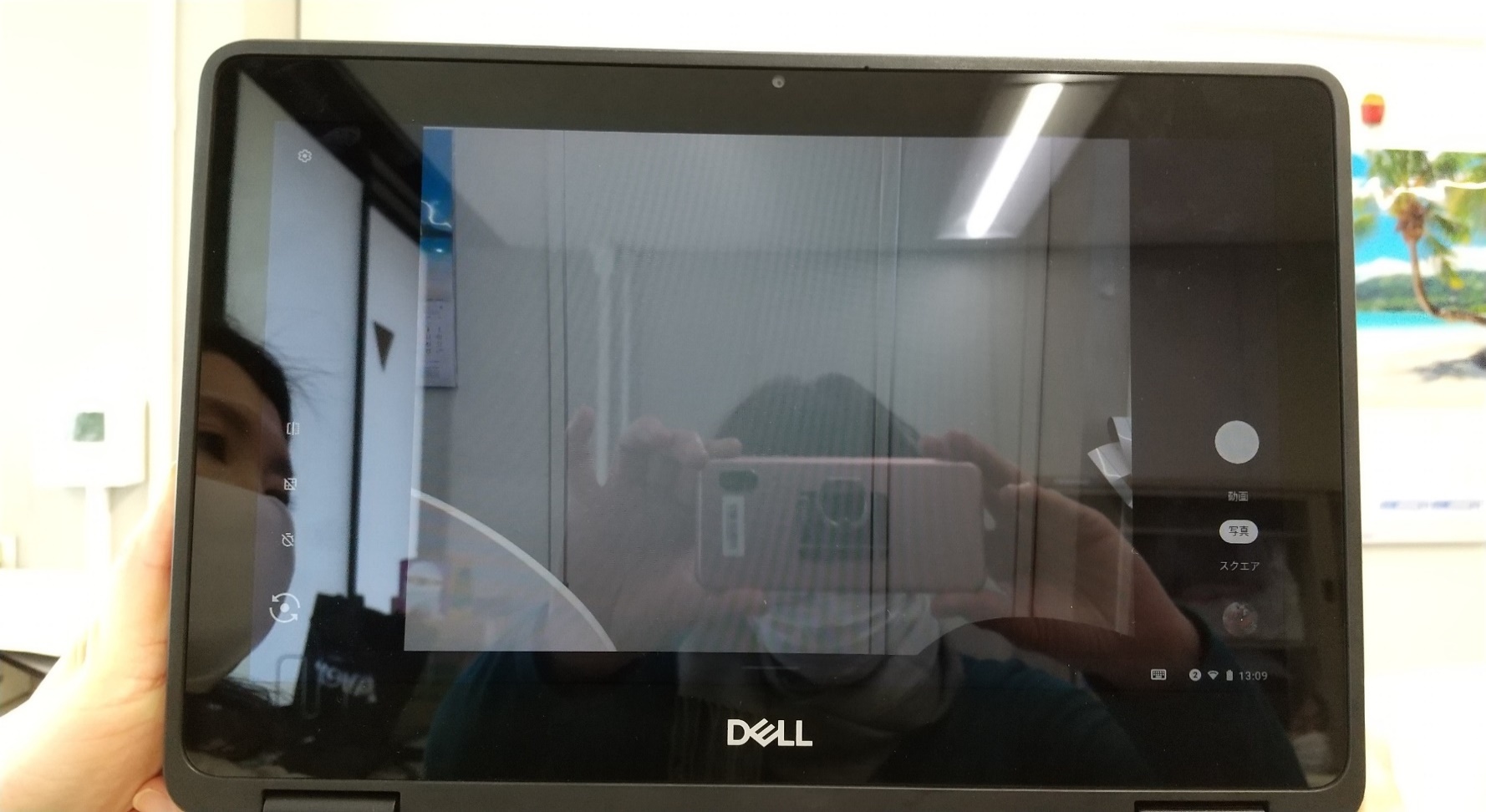 ※内側と外側のカメラへの切り替え
①動画をタップ
撮影した動画を確認
音量の確認をしましょう（マイク・スピーカー）
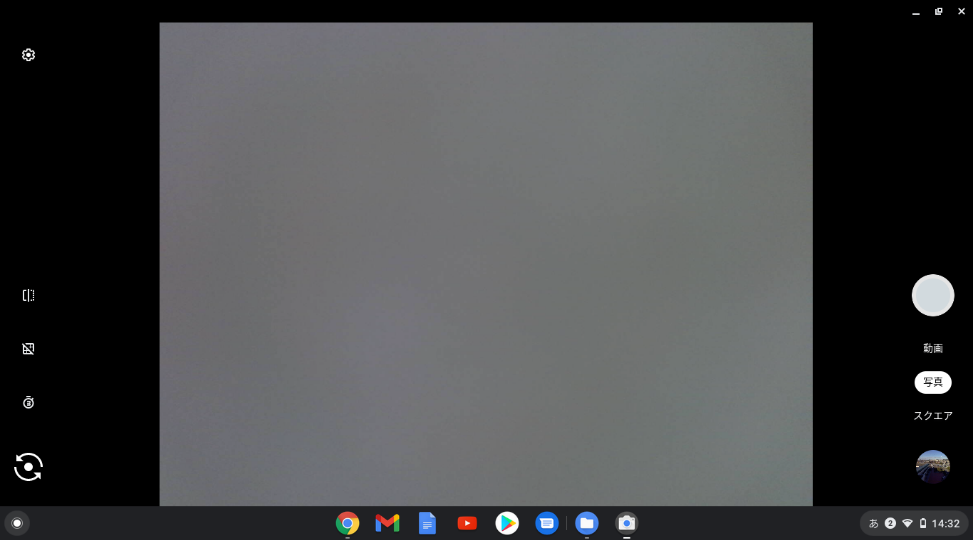 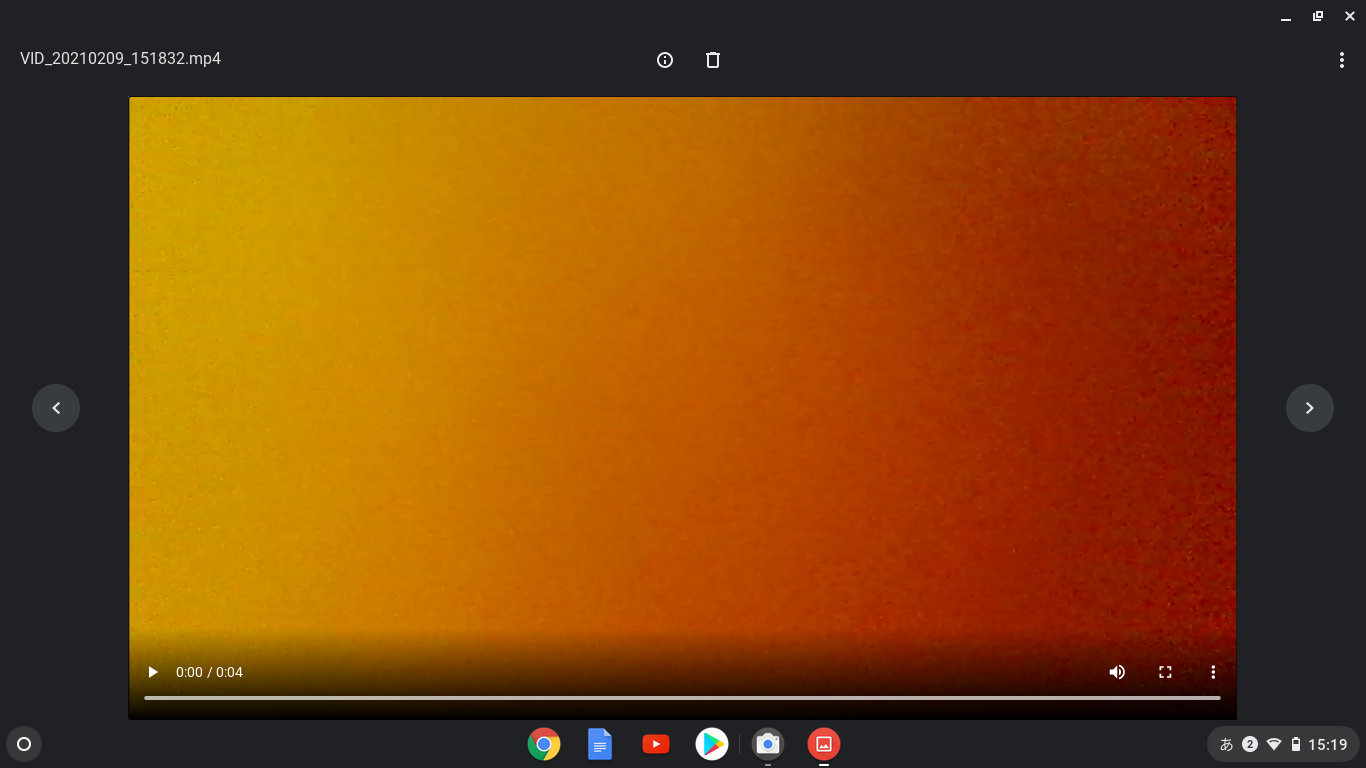 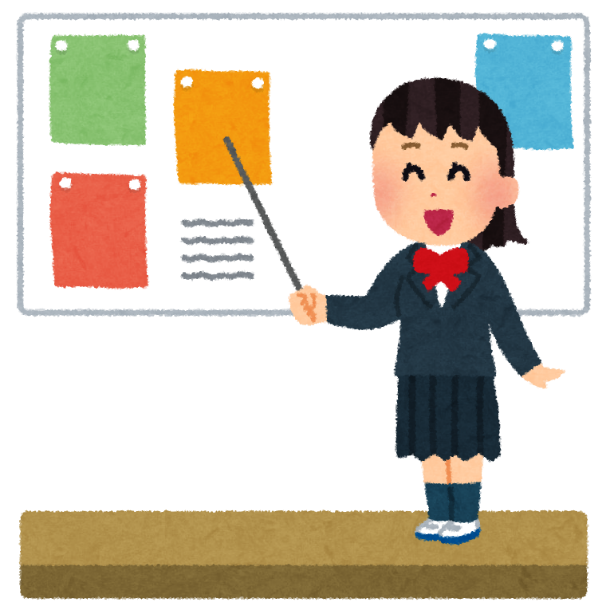 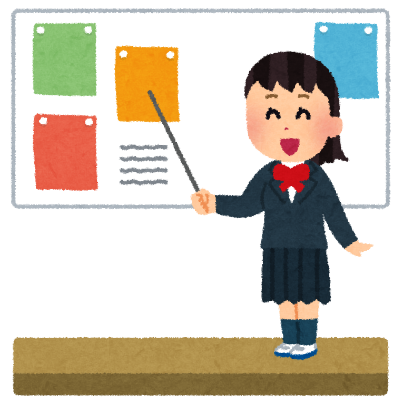 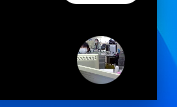 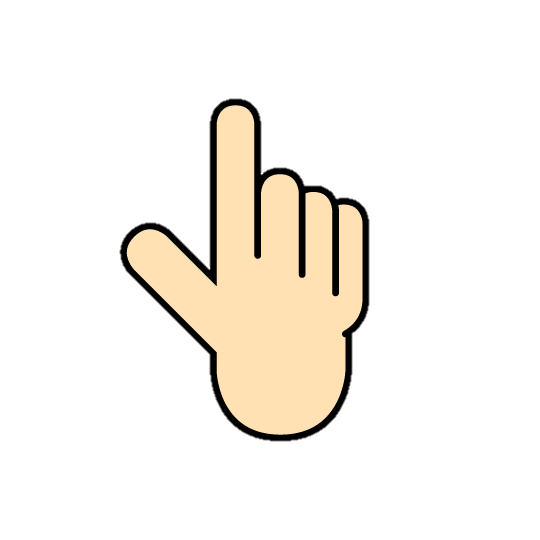 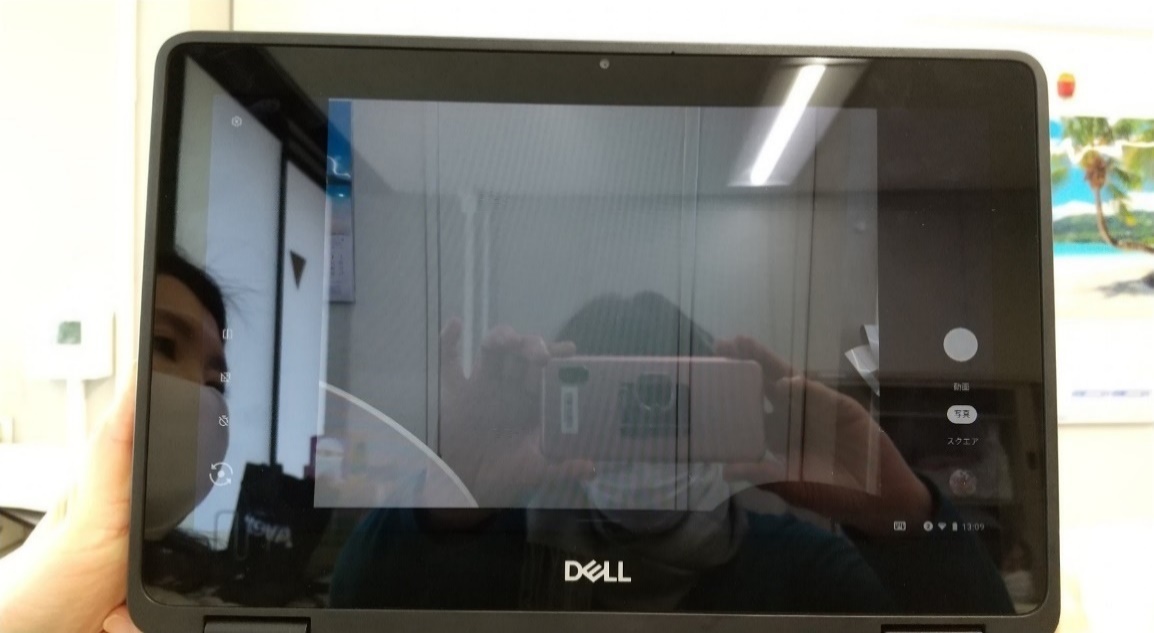 ②タップで再生
①タップ
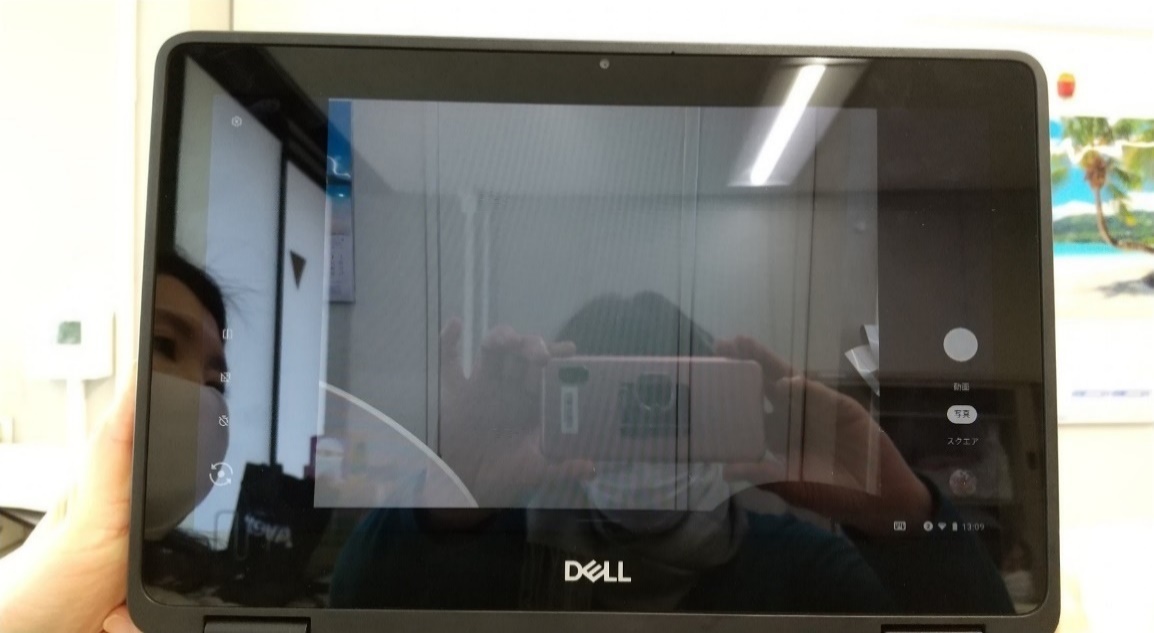 撮影したファイル（写真・動画）の保存場所
①パソコンモードに戻しましょう
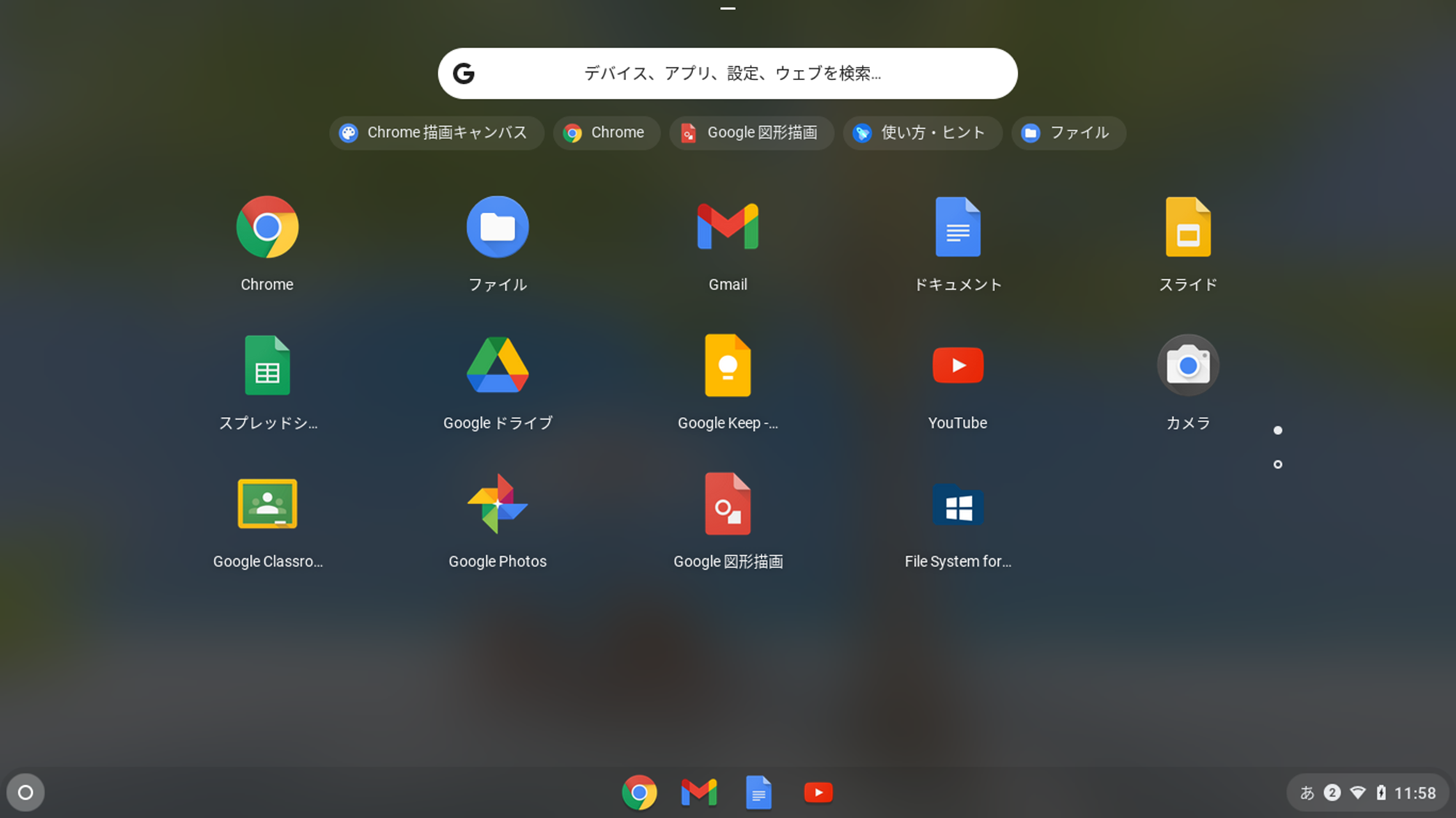 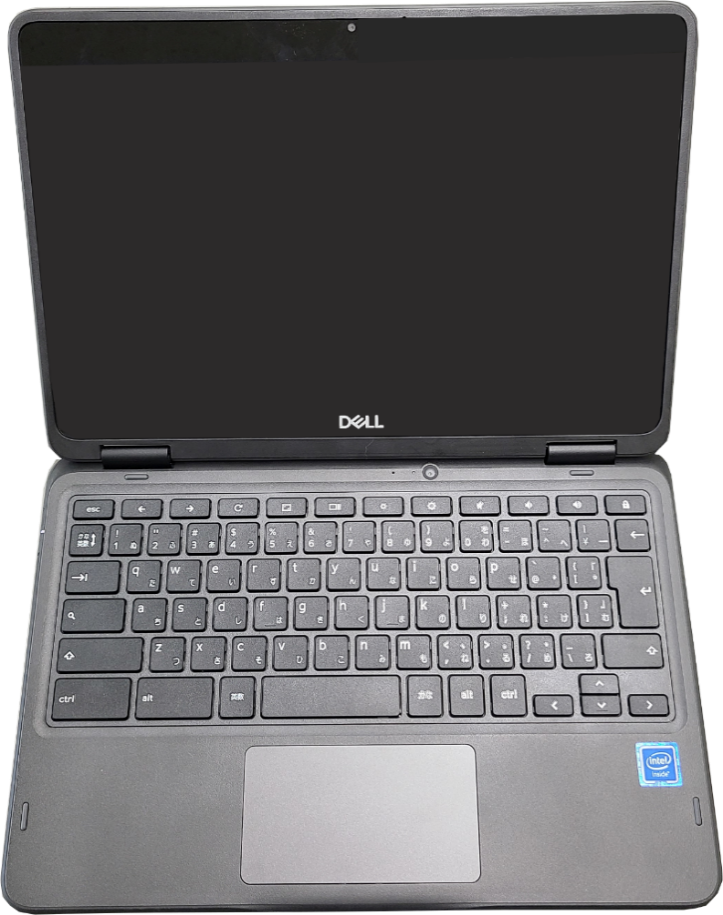 ②アプリ一覧から「ファイル」をタップしましょう
撮影したファイル（写真・動画）の保存場所
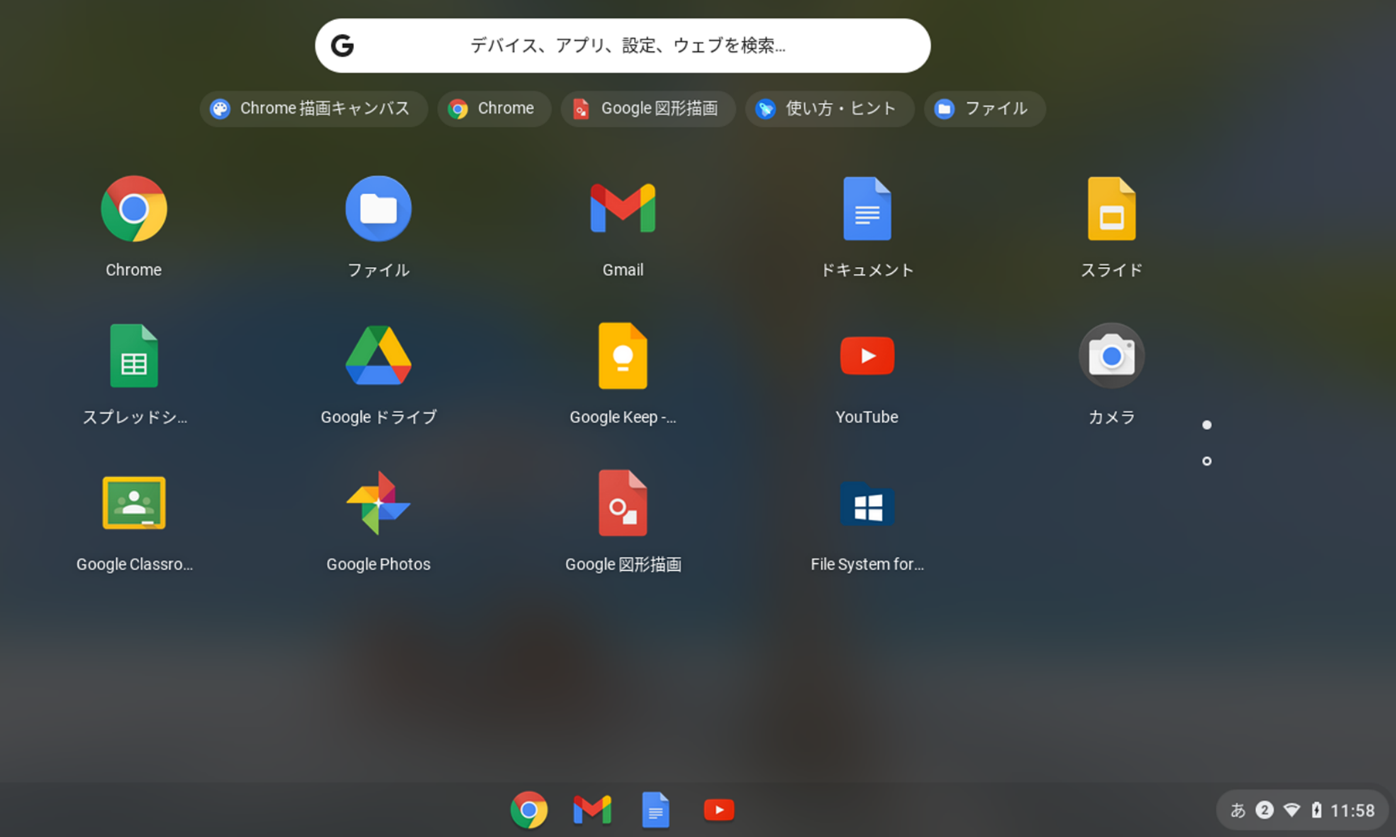 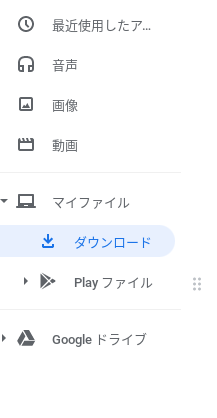 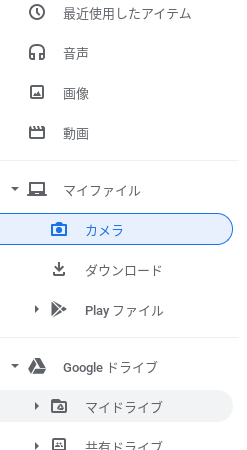 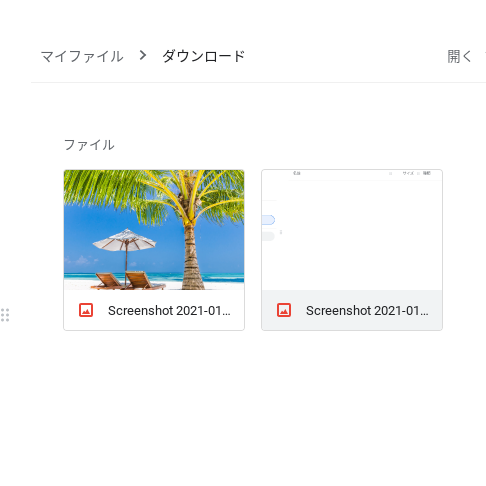 ①
「ファイル」をタップしましょう
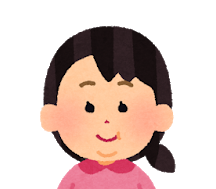 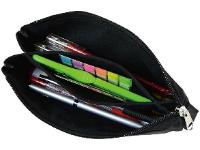 ②
「カメラ」をタップしましょう
撮影したファイル（写真・動画）の保存場所
写真や動画は「カメラ」に保存されます
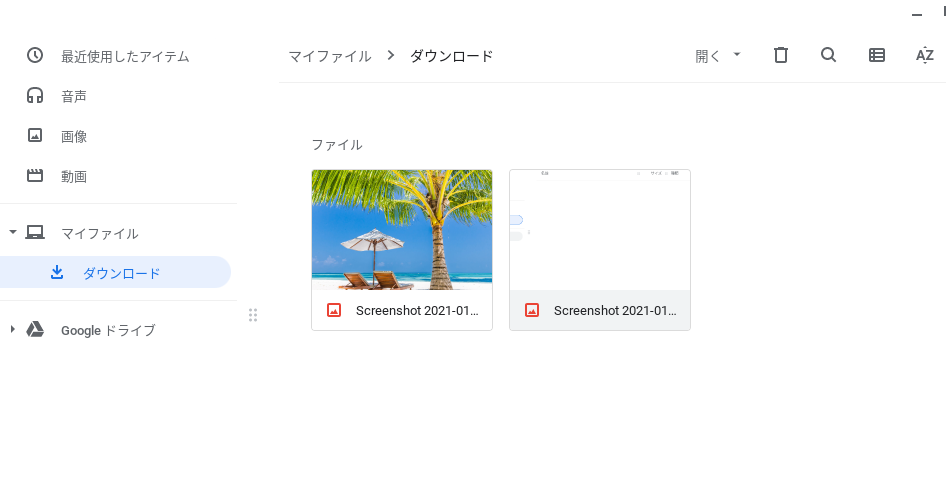 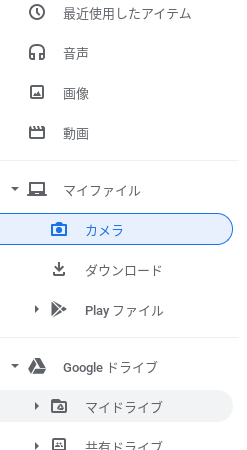 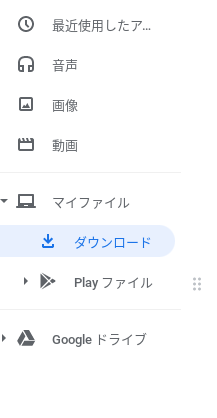 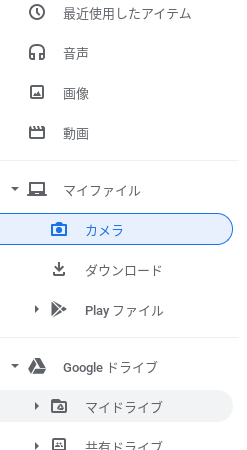 ひょうじ
表示が小さいときは
ここをおして、大きくする
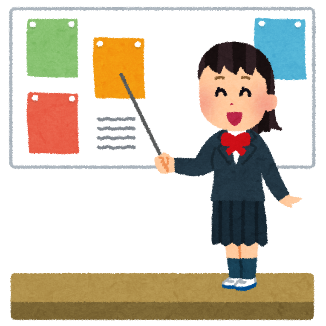 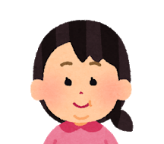 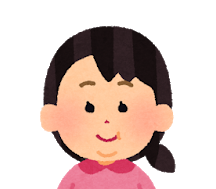 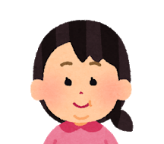 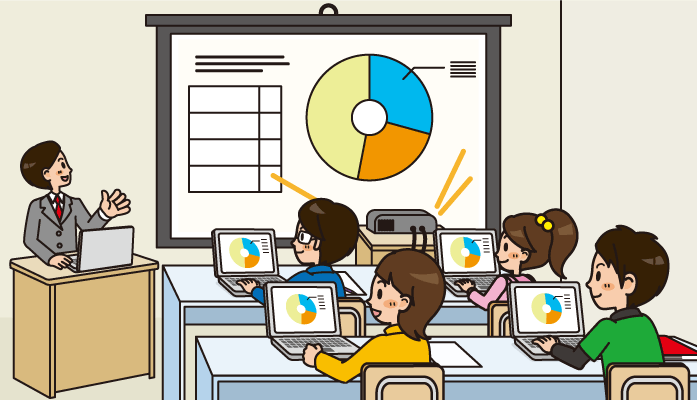 ②
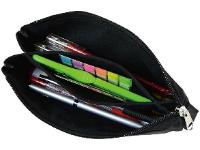 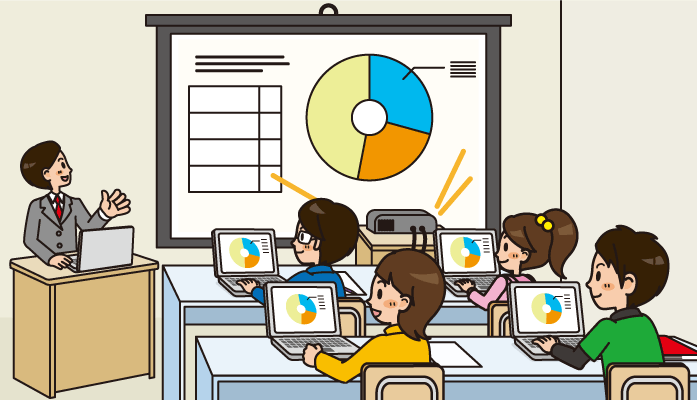 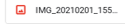 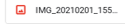 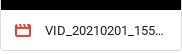 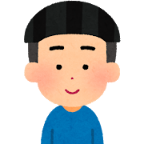 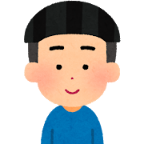 見たいものを
タップしましょう
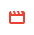 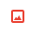 動画
写真
撮影したファイル（写真・動画）の保存場所
撮影したデータなどはPC本体に保存されます
保管しておきたいデータはクラウド領域に移動させましょう
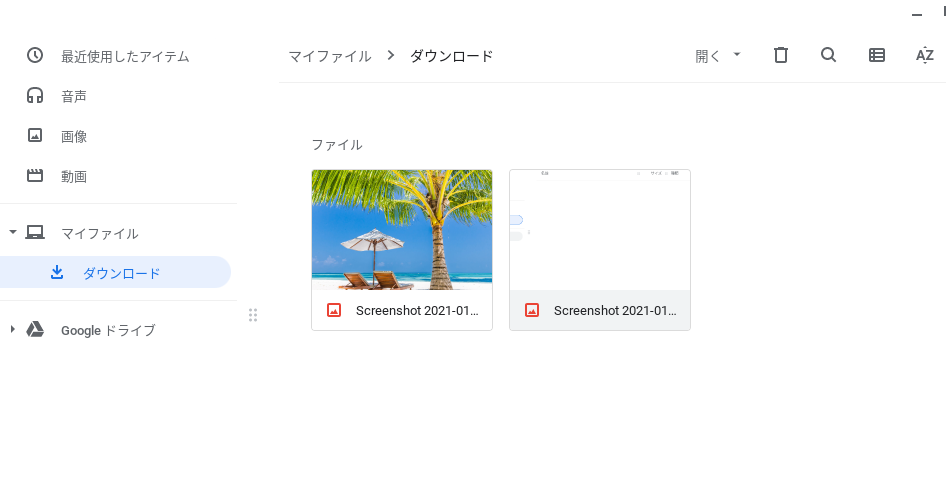 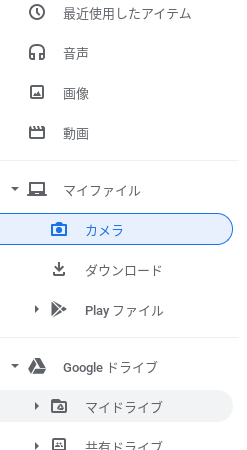 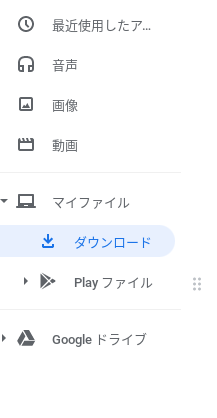 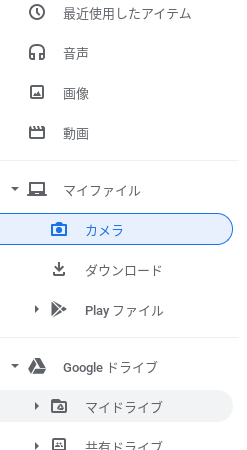 マイファイル(カメラ・ダウンロード）
Chromebook本体（ローカル）の保存先
Googleドライブ(マイドライブ・共有ドライブ）
クラウド上の保存先
撮影したファイル（写真・動画）の保存場所
Googleドライブ（クラウド）へのコピー方法
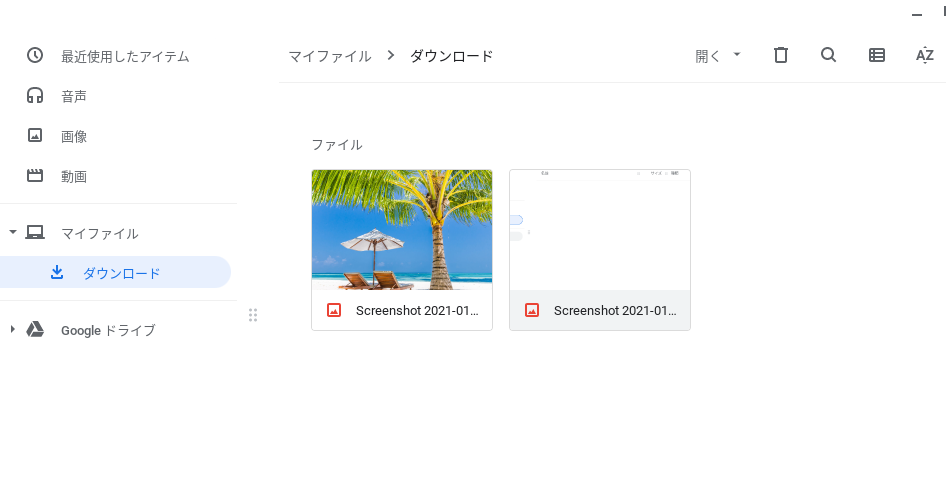 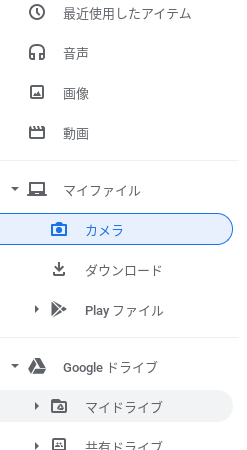 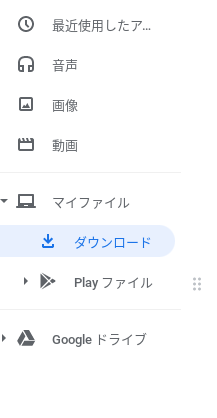 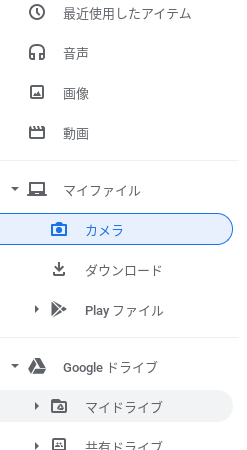 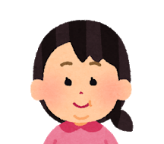 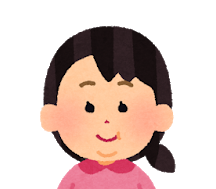 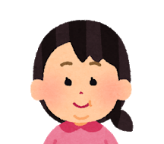 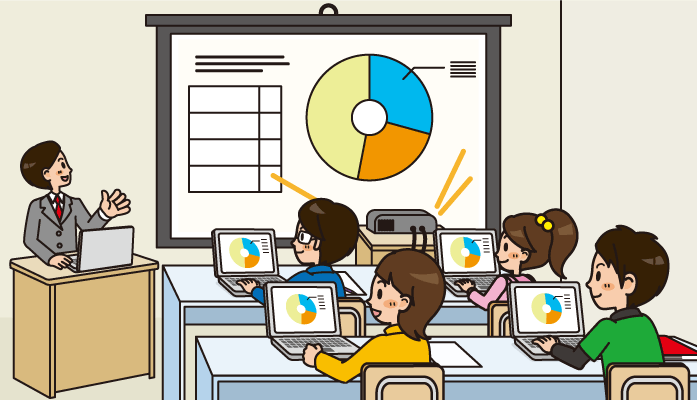 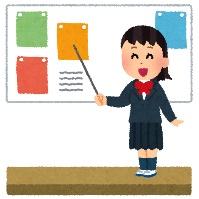 ②
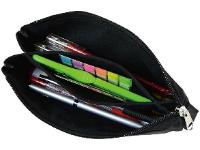 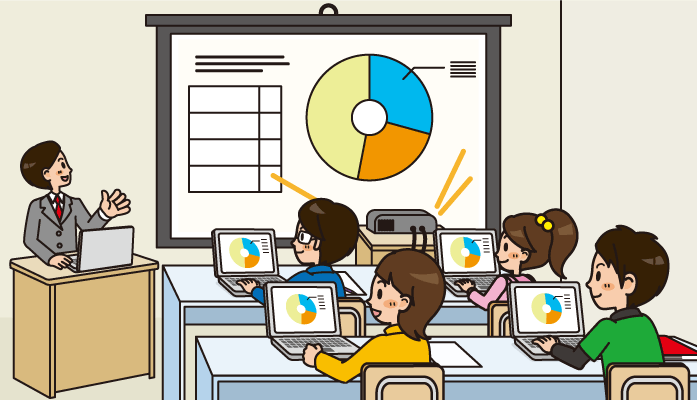 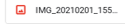 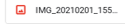 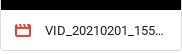 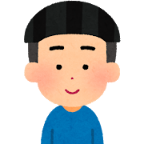 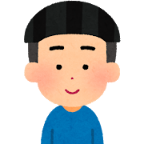 ファイルをマイドライブ（クラウド）に
ドラッグしてコピーします
不要なフィルの削除
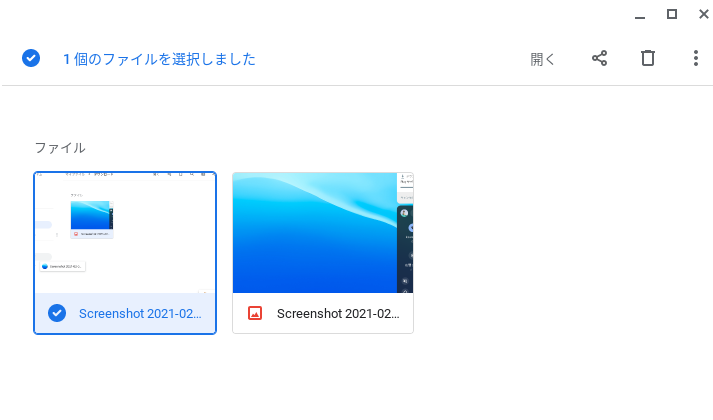 コピーしたファイルや不要なファイルを削除しましょう
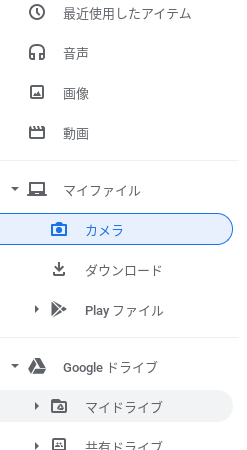 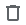 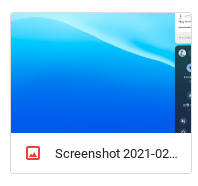 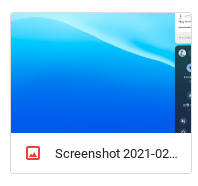 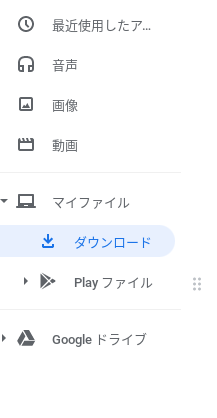 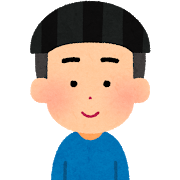 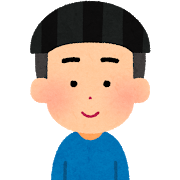 ②ゴミ箱マークをタップ
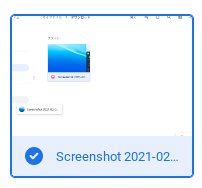 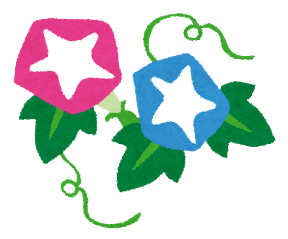 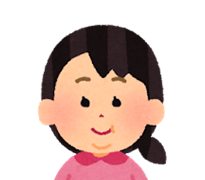 選んだものに
　　　がつきます
① ①マークをタップして
消したいものを選びましょう
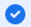 アプリの終了
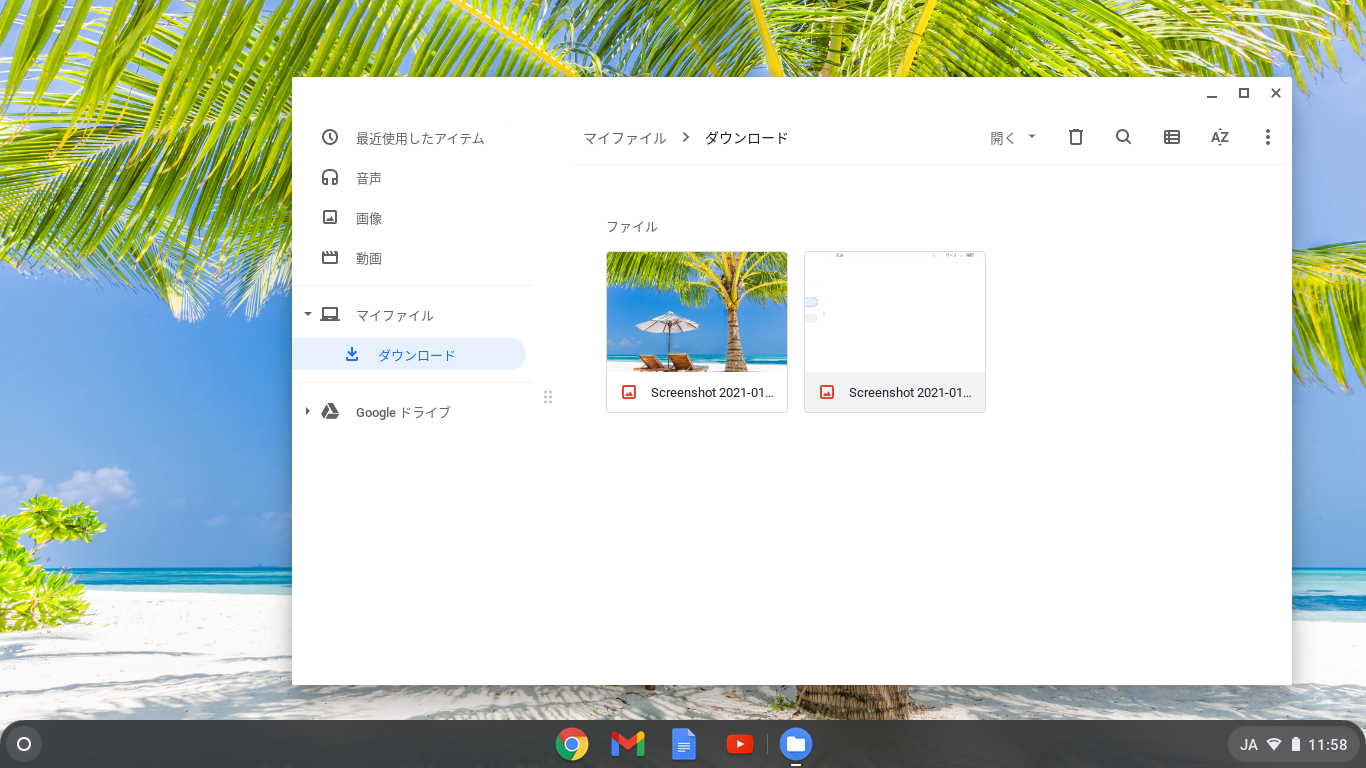 右上の☒をタップしましょう
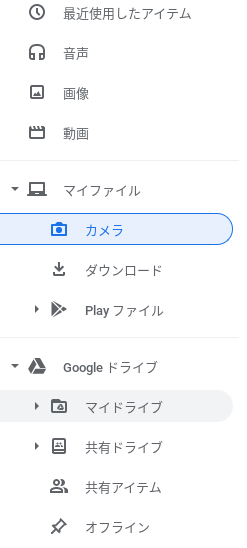 ほかに使ったアプリがあるときは
☒をタップしてすべて終わりにしましょう